CURRÍCULO SEGURO Y FORMACIÓN PROFESIONAL 
PAQUETE DE FORMACIÓN
MÓDULO 2
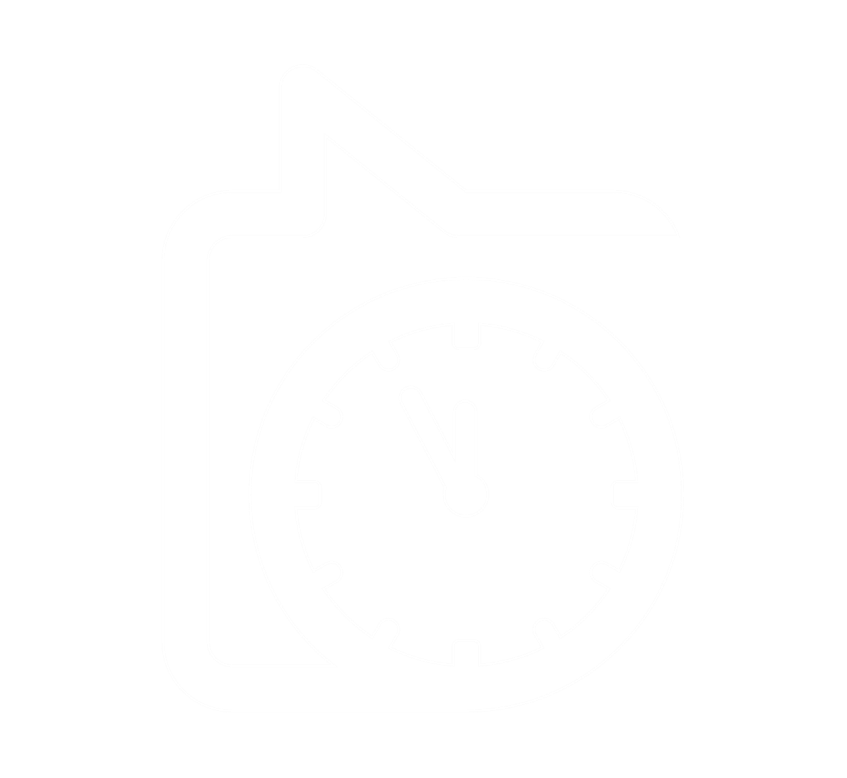 Una crisis que proviene de factores externos inevitables
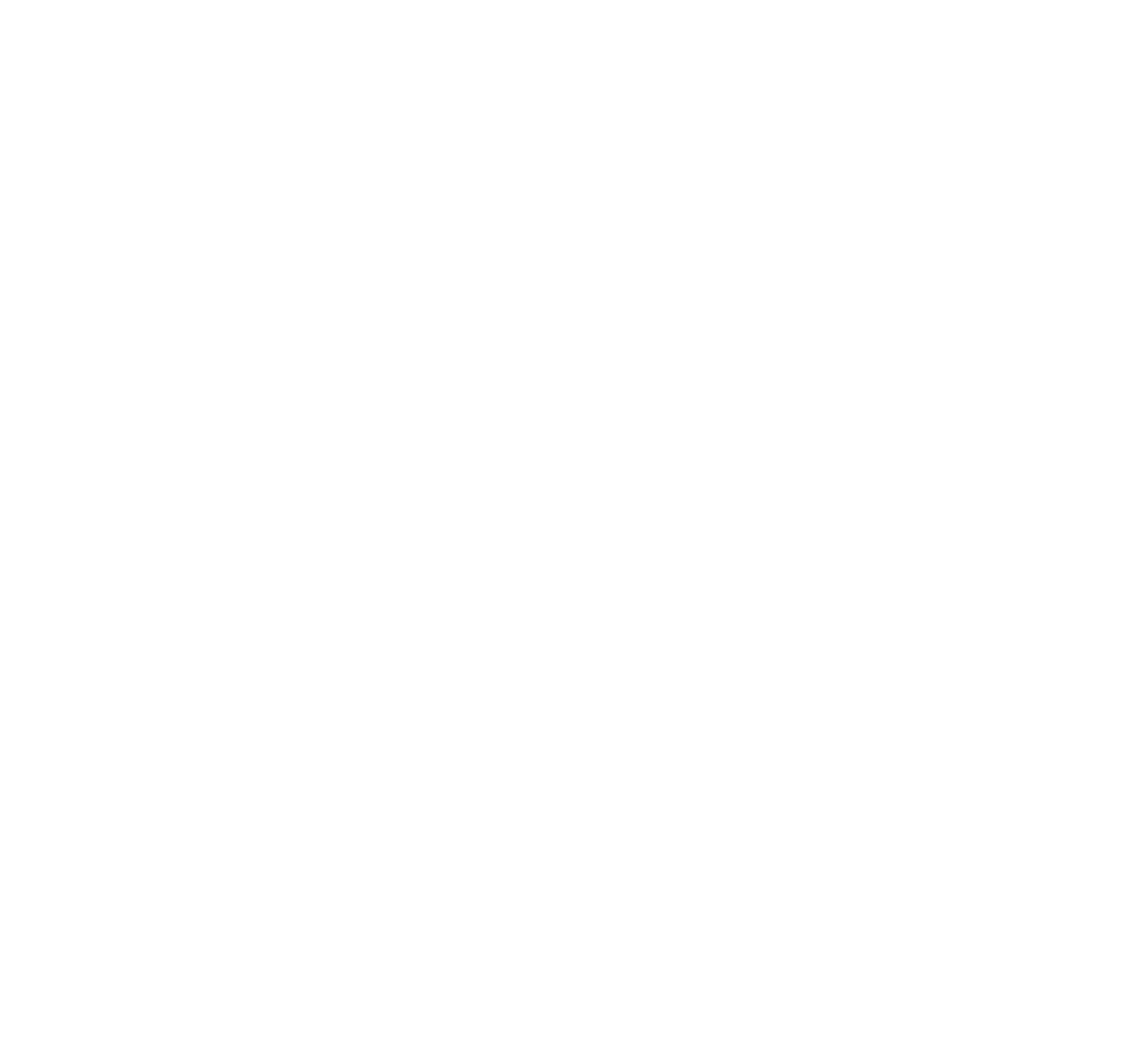 ¿Por qué nuestro CURRÍCULO SECure y PAQUETE DE FORMACIÓN PROFESIONAL especial ?
El CURRICULUM SECure Y PAQUETE DE FORMACIÓN PROFESIONAL es el primer enfoque holístico de VET para abordar la detección y resolución temprana de crisis basado en un marco desarrollado específicamente para las PYME. Lo hace combinando un enfoque basado en planes de estudio, que puede ser adoptado en la enseñanza y la formación por VET, con un enfoque modular, que es particularmente útil para consultores y para uso directo de PYME y fundadores.
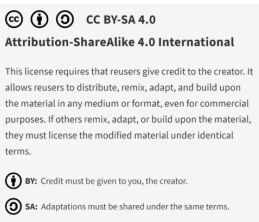 "El apoyo de la Comisión Europea para la producción de esta publicación no constituye una aprobación del contenido que refleja únicamente los puntos de vista de los autores, y la Comisión no se hace responsable del uso que pueda hacerse de la información contenida en el mismo".
MÓDULO 01
LOS FUNDAMENTOS
Basado en los hallazgos del Marco de Aprendizaje del Sistema Internacional de Alerta Temprana (IO1) de SECure, el paquete SECure VET y el modelo de aprendizaje se han diseñado en seis módulos de capacitación atractivos:
¿Qué es una crisis empresarial y cuáles son los mecanismos de detección temprana?
Saber cuándo: una visión general de las 3 fases de la crisis de las pymes/empresas: etapas principales, la precrisis, la etapa de gestión y respuesta en sí y la postcrisis
MÓDULO 02
UNA CRISIS QUE PROVIENE DE FACTORES EXTERNOS INEVITABLES
No lo vio venir, por lo general no es algo para lo que esté preparado, pero una vez que sucede, desearía estarlo, por ejemplo, una crisis natural, una economía debilitada y calamidades, un entorno de mercado, por ejemplo, cadenas de suministro, cuestiones relacionadas con la tecnología.
MÓDULO 03
UNA CRISIS QUE PROVIENE DE FACTORES INTERNOS
Habilidades y cultura gerencial,
Crisis de venta de productos, base de clientes, dependencia, relaciones.
Sistemas de datos y herramientas de análisis interno y externo dentro del negocio
Crisis de ganancias y liquidez
Crisis operativa
Déficits tecnológicos: falta de habilidades y recursos
Crisis organizativa/personal
MÓDULO 04
CULTURA DE LIDERAZGO, GESTIÓN DE GRUPOS DE INTERÉS Y COMUNICACIONES
MÓDULO 05
COMPRENSIÓN DE LOS RATIOS FINANCIEROS Y DE LIQUIDEZ E INSOLVENCIA COMO ENFOQUE DE REESTRUCTURACIÓN
MÓDULO 06
SISTEMAS DE ALERTA TEMPRANA
Como PYME con recursos limitados, ¿cómo puede implementar sistemas de alerta temprana que le permitan detectar crisis en una etapa temprana antes de que tomen dimensiones que amenacen la existencia de la empresa?
¿Cuáles son los tipos de crisis que pueden surgir por factores externos?
01
Una crisis que proviene de factores externos inevitables
Crisis naturales
02
MÓDULO 02
Crisis financiera
03
Las incertidumbres que surgen del entorno del mercado
04
Con frecuencia, el éxito en los negocios se atribuye a las decisiones proactivas que se toman a nivel gerencial, pero esa no es toda la historia. Con la misma frecuencia, el éxito o el fracaso está determinado por la forma en que los propietarios y gerentes de negocios manejan las situaciones que están fuera de su control. La forma en que las empresas lidian con las crisis externas puede tener un poderoso impacto en su supervivencia.
Crisis tecnológica
05
06
Crisis de combustible
07
Enfoques de apoyo de crisis
01
¿Cuáles son los tipos de crisis que surgen de factores externos?
¿Qué son los factores externos?
externos son elementos que existen fuera del entorno interno de una empresa que pueden afectar las operaciones de una empresa. Estas fuerzas externas pueden ayudar a las pymes o presentar desafíos a sus procesos actuales. Las PYMES deben realizar un seguimiento de los factores del entorno externo para que puedan reconocer y resolver los problemas que causan los factores y realizar los cambios apropiados.

¿Por qué son importantes los factores ambientales externos?
Los factores ambientales externos son importantes porque pueden causar efectos directos e indirectos en las operaciones comerciales, el personal y los ingresos. El entorno externo de una PYME cambia constantemente de formas que escapan al control de la empresa, pero los propietarios y gerentes pueden seguir estos cambios y minimizar sus consecuencias. Elegir monitorear la naturaleza dinámica de los factores ambientales externos permite a las empresas protegerse contra eventos predecibles y mitigar los efectos de cambios inesperados.

En este módulo, nos centraremos en 4 tipos de crisis de fuentes externas ...
4 tipos de crisis de fuentes externas…
Crisis natural : cada vez más común debido al cambio climático, por ejemplo, incidentes climáticos extremos, riesgos biológicos, por ejemplo, COVID-19
Crisis financiera - Debilitamiento de la economía y calamidades
Las incertidumbres que surgen del entorno del mercado, por ejemplo, las cadenas de suministro.
Crisis tecnológica: problemas relacionados con la tecnología, como cortes de energía o ataques cibernéticos.
02
Crisis Naturales
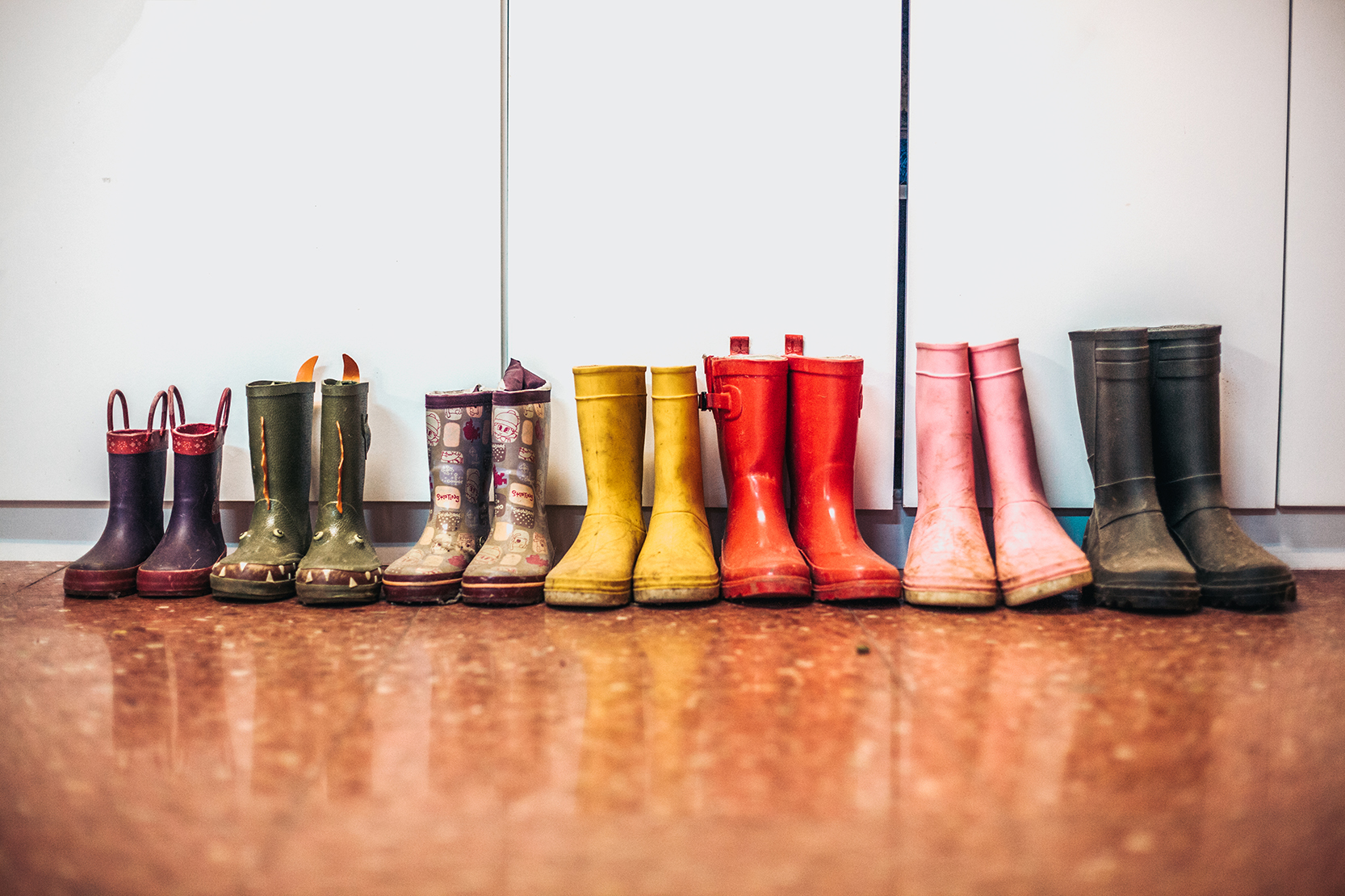 Crisis Naturales
Las crisis naturales no suelen estar en manos de nadie. Una crisis natural se produce por la ocurrencia de fenómenos naturales como terremotos, volcanes, inundaciones, tormentas o cualquier otro acto de la naturaleza. Los daños causados por tales sucesos se clasifican como una crisis natural. Los desastres naturales son bien conocidos por el enorme daño económico que pueden causar, especialmente cuando golpean áreas industriales de alta densidad (incluido el turismo).

EJEMPLOS : CLIMA: El verano de 2013 vio grandes inundaciones que afectaron a muchos países de Europa central, y en particular a Alemania. En términos hidrológicos, la inundación de junio de 2013 fue la inundación más severa en Alemania desde la década de 1950. Si bien pueden ser raros, pueden tener un impacto significativo en las empresas.

Si una PYME está ubicada en un área expuesta a condiciones climáticas extremas, debe haber una respuesta de emergencia preparada en el caso desafortunado de que la empresa se vea afectada. Prepare un plan de contingencia para las operaciones comerciales en caso de que las instalaciones no estén disponibles y brinde capacitación a los empleados sobre qué hacer y qué no hacer en tales circunstancias.
Crisis natural: cómo se ve en Europa...
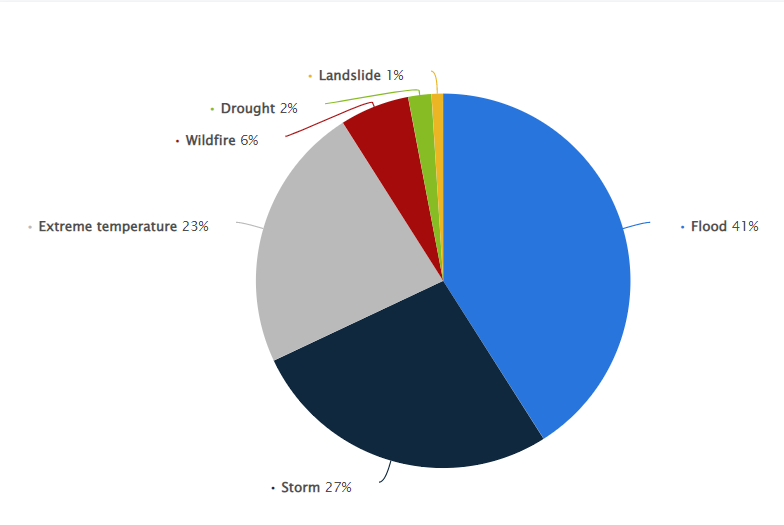 Distribución de incidentes de desastres relacionados con el clima en Europa entre 2001 y 2020, por tipo 

Desastres naturales más comunes Europa 2020 | estatista
Ejemplos de una crisis natural
COVID-19: L a pandemia de la enfermedad por coronavirus (COVID-19) se describe como la peor crisis de la humanidad desde la Segunda Guerra Mundial. Las consecuencias sociales, políticas y financieras de esta pandemia permanecerán durante años y décadas. Según la Federación Internacional de Sociedades de la Cruz Roja y de la Media Luna Roja, las pandemias se clasifican como peligros naturales. El riesgo de desastre tiene una relación con el tipo de desastre, la vulnerabilidad y la exposición o como fórmula (riesgo = desastre*vulnerabilidad*exposición).

 Si bien tomó al mundo por sorpresa, afectó no solo a las empresas, sino a todas nuestras sociedades. Muchas empresas incorporaron rápidamente protocolos de salud y/o trabajo remoto en su modelo operativo para mantener a los empleados y clientes lo más seguros posible. Los gobiernos de toda Europa introdujeron medidas que van desde ayuda financiera hasta desgravación fiscal para ayudar a las pequeñas empresas a capear la pandemia. Pero , tuvo un costo. L a recesión económica causada por la pandemia ha cobrado un precio doloroso en las pequeñas empresas. Por ejemplo, decenas de negocios minoristas han cerrado permanentemente desde el Gran Cierre en la primavera de 2020.
DESTACADO - Cómo Covid-19 cambió el comercio minorista, probablemente para siempre
Bazarvoz es un proveedor líder de reseñas de productos y soluciones de contenido generado por el usuario (UGC).

Como impulsor clave de la transformación en el comercio minorista durante la última década, el comercio electrónico ya estaba creciendo rápidamente. Luego ocurrió la pandemia de Covid-19, que impulsó agresivamente la digitalización de las empresas y el vuelo hacia el comercio electrónico y desencadenó cambios importantes en los comportamientos de compra de los consumidores, cambios que llegaron para quedarse.

Bazaarvoice vio un aumento masivo en la demanda de sus servicios. Con más y más consumidores en línea, las marcas y los minoristas que aún no priorizaban el comercio electrónico antes de la pandemia tuvieron que apresurarse a hacerlo.

Según datos de IBM , la pandemia aceleró el cambio al comercio electrónico en unos cinco años. Hace dos años, las compras en línea representaban algo menos del 14 % de todas las ventas minoristas. En 2021 esa cifra estaba justo por debajo del 20%.

LEE MAS   Covid-19 impulsa a cientos de empresas a moverse en línea (rte.ie) Y 5 formas en que Covid-19 podría cambiar el comercio minorista para siempre (rte.ie)
DESTACADO - Cómo Covid-19 cambió el comercio minorista: colabore con los competidores
Dead Center Brewing es una microcervecería artesanal y un restaurante a orillas del río Shannon en Athlone. Habiendo sido galardonado con el título de Pub más innovador en los Irish Pub Awards, esperaba un 2020 exitoso hasta que, como miles de otras empresas, se enfrentó a un cierre repentino cuando se desató la pandemia de Covid-19.

"Las cervecerías artesanales están sintiendo el pellizco de Covid-19 con mucha fuerza", Liam Tutty , fundador de Dead Center Brewing. "Los pubs, su principal ruta al mercado, ahora están cerrados y, dado que se alienta a las personas a quedarse en casa, comprar sin licencia es una opción menor".

A la altura de su facturación como innovador, Dead Center no perdió el tiempo en encontrar una forma de vender sus productos. Liam Tutty unió fuerzas con
un grupo de compañeros cerveceros y estableció una tienda en línea, beercloud.ie.
Ahora los consumidores pueden ir a la plataforma, ordenar su artesanía favorita
cervezas y recibirlas en sus hogares en uno o dos días.
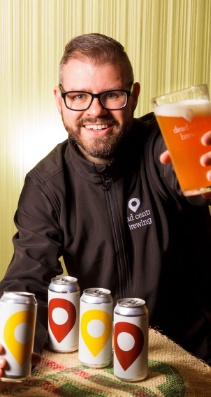 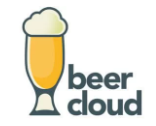 DESTACADO - Cómo Covid-19 cambió el comercio minorista, probablemente para siempre
En línea no necesariamente está acabando con el comercio minorista tradicional, solo lo está haciendo vivir de una manera diferente. Tweed marca Magee 1866 es una empresa familiar irlandesa de quinta generación con más de 150 años de experiencia en el diseño, tejido y confección de telas y ropa de lujo en Donegal. Se encuentra entre la vanguardia de los minoristas irlandeses que aprovechan el potencial de las compras en línea. Tweed se ha vuelto digital.

Magee 1866 opera tres tiendas independientes: Donegal, Dublin y Kildare. Sin embargo, las ventas en línea ahora han obtenido el 20 por ciento de los ingresos del grupo. Magee recopila una gran cantidad de datos de sus clientes, en línea y fuera de línea, y los dirige con ofertas. Ofrece entrega rápida utilizando un sistema de cumplimiento de pedidos de alta tecnología en asociación con plataformas de comercio electrónico. También ha instalado iPads en la tienda, para que sus clientes puedan navegar por el sitio web mientras interactúan físicamente con sus productos. “Tuvimos que adoptar la tecnología”,
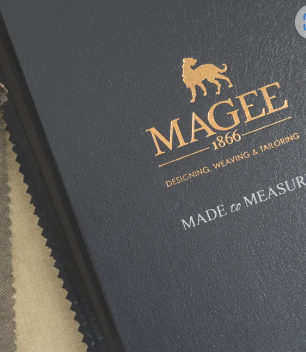 DESTACADO - Cómo Covid-19 cambió el comercio minorista, probablemente para siempre
En Irlanda, cuando se presentó el desafío de la COVID-19, el Departamento de Comercio y Empleo Empresarial (DETE) respondió con una intervención de apoyo denominada Esquema de venta minorista en línea .

Este fondo alienta al sector minorista de Irlanda a desarrollar una oferta en línea más competitiva que permitirá aumentar su base de clientes y construir un negocio más resistente en el mercado nacional y global, tanto en línea como fuera de línea.
Los desastres naturales tienen un impacto significativo en la economía y los negocios en más de un sentido. El impacto de los desastres naturales en las empresas se puede ver a través de:
01
06
PÉRDIDA DE
CLIENTELA
ALTERACIONES DE LA CADENA DE SUMINISTRO
05
02
PÉRDIDA DE PERSONAL
BARRERAS DE COMUNICACIÓN
04
03
PÉRDIDA DE EQUIPO
EDIFICIOS DAÑADOS
Veamos cada uno de estos factores a su vez...
Interrupciones de la cadena de suministro
01
Las cadenas de suministro eficientes y confiables son fundamentales para el éxito de una PYME. Por ejemplo, el suministro constante de leche es vital para las operaciones de una fábrica de queso. Desafortunadamente, los desastres naturales interfieren con estas cadenas de suministro porque afectan las carreteras, los puentes y el transporte. Más específicamente, las carreteras se vuelven intransitables, los puentes colapsan. Eso significa que mover bienes y servicios en las áreas afectadas es imposible. En el caso citado anteriormente, la fábrica dejaría de operar porque no puede producir queso sin recibir leche de sus proveedores.

“Rara vez pasa una semana sin algo nuevo”, dice Tim Huxley, director ejecutivo de Mandarin Shipping . En 2021, fuertes lluvias e inundaciones devastaron partes de Europa occidental. Algunas de las inundaciones más graves ocurrieron en Alemania y Bélgica. Huxley explica: "Esto realmente interrumpe la cadena de suministro porque todos los enlaces ferroviarios se han roto". Los ferrocarriles que venían de la República Checa y Eslovaquia hacia los puertos alemanes de Róterdam y Hamburgo se vieron “seriamente interrumpidos”.

LEER MÁS: El impacto de los desastres naturales en la economía y la cadena de suministro, y cómo prepararse para lo peor (thomasnet.com)
Barreras de comunicación
02
Las barreras de comunicación ocurren cuando los desastres naturales destruyen centrales eléctricas, torres de telefonía celular y líneas de fibra óptica , es decir, la pérdida de la infraestructura de comunicación. Eso significa comunicarse con el personal. clientes y proveedores a través de llamadas, mensajes de texto o redes sociales es difícil o imposible. 

A pesar de la creciente confiabilidad y resiliencia de las modernas redes de telecomunicaciones frente a daños físicos, el riesgo asociado con fallas en las comunicaciones sigue siendo grave debido a la creciente dependencia de estas herramientas.

Los planes de continuidad comercial son esenciales para superar esta crisis.
Edificios dañados
03
Incluso el cierre temporal de edificios dañados como resultado de un desastre natural conduce a la pérdida de ingresos y costos de reparación. Los edificios pueden estar sometidos a eventos extremos como desastres naturales (huracanes, tsunamis, inundaciones y terremotos), accidentes (explosiones, colisiones de vehículos…) y acciones como ataques terroristas y sabotajes. Estos eventos provocan daños en su estructura.

Clonakilty en Irlanda "era como Venecia" durante las inundaciones de 2012 según el alcalde local. Todos los negocios y casas residenciales en la vía principal de la ciudad se vieron afectados por las aguas de la inundación.
Clonakilty "era como Venecia" durante las inundaciones · TheJournal.ie
Pérdida de equipo
04
Las empresas dependen de diferentes tipos de equipos según los productos que ofrecen y la escala de sus operaciones. Por ejemplo, los tractores son una pieza esencial del equipo en cualquier granja. Los equipos de oficina, como impresoras y fotocopiadoras, también son fundamentales para las operaciones comerciales.

Desafortunadamente, los desastres naturales los afectan negativamente. El costo de reemplazar el equipo dañado se vuelve abrumador para muchas empresas, especialmente si no tienen acceso a préstamos o subvenciones del gobierno.
Pérdida de Personal
05
Los desastres naturales pueden provocar la pérdida de personal de múltiples maneras y, lamentablemente, las personas pierden la vida durante los desastres naturales. A nivel mundial , alrededor de 60 000 personas mueren cada año como resultado de desastres como sequías, inundaciones, terremotos y tsunamis, y otros 150 millones de personas se ven afectadas por estos eventos. Fuente.

Ejemplos de personas perdidas en desastres en 2020:

24 de enero: Terremoto en Turquía, 41 muertos
30 de octubre, Terremoto en Turquía y Grecia, 117 muertos

Ahora también se espera que el cambio climático empeore con los daños causados por los desastres naturales debido al aumento de las temperaturas y el inevitable aumento de la humedad. Estos climas también son favorables para la aparición de fenómenos meteorológicos severos como inundaciones, marejadas ciclónicas e incendios forestales. Es probable que el cambio climático aumente los daños causados por los desastres naturales y, por lo tanto, los costos de recuperación para la sociedad y la disponibilidad de nuestro personal tendrán un impacto.
Pérdida de Clientes
06
Los desastres naturales también provocan la pérdida de clientes porque las personas se mudan del área afectada. Vale la pena señalar que los que se quedan a menudo gastan su dinero en reconstruir sus casas y negocios. Eso significa que establecimientos específicos, como lugares de entretenimiento, verán una caída en la cantidad de clientes que los visitan. Los bienes dañados también son otra consecuencia de los desastres naturales para muchas empresas.

Por ejemplo, sucede cuando los incendios queman las existencias existentes o las inundaciones las sumergen en agua. Prevenir estas consecuencias es posible si se cuenta con un plan de continuidad del negocio. Algunas de las medidas de este plan deberían ser la reubicación de existencias antes de que ocurra un desastre y mejorar la comunicación mientras está en curso.
Protección contra desastres naturales

4 formas de preparar un negocio
Protección contra desastres naturales
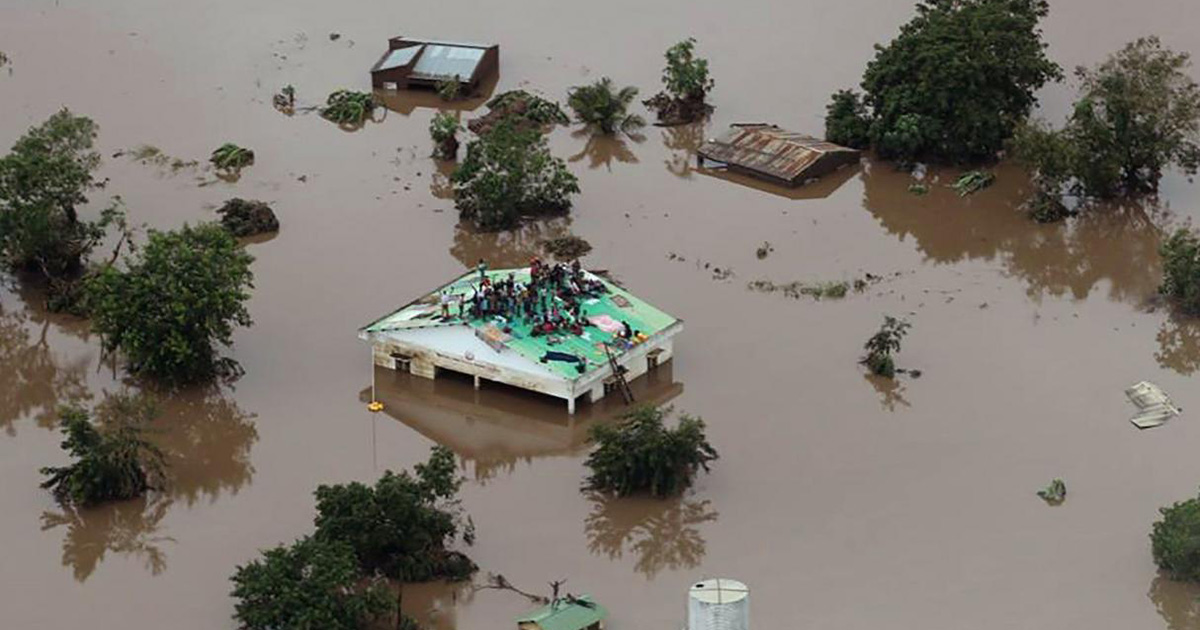 Ya sea que el desastre sea un huracán, un tornado, un terremoto, deslizamientos de tierra o cualquier otra cosa, puede desbaratar los planes y proyecciones cuidadosamente elaborados de una empresa. Es posible que se rompan las cadenas de suministro, que los empleados no puedan llegar al trabajo y que se dañen instalaciones o equipos vitales. En cualquier caso, las empresas pueden verse en la necesidad de reaccionar ante la realidad de la situación y encontrar una forma de evitarla. Es por eso que la planificación para desastres naturales debe ser una prioridad tan alta para las empresas como tener un plan de crecimiento proactivo para el futuro.

Los desastres naturales para los que uno debe prepararse dependerán de factores como el área geográfica en la que se encuentran y el tipo de operaciones que realiza su negocio. Sin embargo, como mínimo, uno debe tener un plan de acción generalizado para abordar sus intereses comerciales en caso de una emergencia a gran escala.
Esta foto de autor desconocido tiene licencia CC BY
Un buen Plan de Operaciones de Emergencia debe responder a las siguientes preguntas:

¿Cómo se ve el liderazgo durante un desastre natural? ¿Quién estará a cargo? ¿Cómo se delegarán las responsabilidades a los empleados, tanto dentro como fuera del sitio?

¿Cómo funcionará el negocio si su espacio físico se ha visto comprometido? ¿Habrá opciones de trabajo remoto disponibles?

¿Hay kits de emergencia disponibles? ¿Están los kits completamente abastecidos y listos para usar? ¿Los empleados saben dónde encontrarlos?

¿Qué métodos se utilizarán para comunicarse con los empleados? Debe describirse una amplia variedad de opciones, que van desde el correo electrónico hasta las llamadas telefónicas y los mensajes de texto. La información de contacto con cada empleado debe actualizarse periódicamente.
1. Crear un plan de operaciones de emergencia
Si el desastre natural ocurre mientras las personas están en el trabajo, ¿todos saben cómo evacuar el edificio de manera segura?

¿Se realizan simulacros de seguridad y evacuación? Al igual que la información de contacto actualizada, siempre es una buena idea revisar estos procedimientos con el equipo cada temporada.

¿Cómo será la comunicación con los clientes y clientes?

¿Qué tipo de mensajes se usarán para mantener a todos informados sobre el negocio?

Crear un plan de operaciones de emergencia también significa recibir comentarios de los miembros del equipo. Se requiere revisar el plan con los empleados, así como asegurarse de que todos se sientan cómodos con los procedimientos descritos, entiendan cada parte del plan y estén listos para implementarlo cuando sea necesario y si es necesario.
1. Crear un plan de operaciones de emergencia
No importa dónde se encuentre la empresa o qué temporada sea, es esencial almacenar de forma segura los datos de la empresa en una ubicación externa y hacer copias según sea necesario.

Las copias de seguridad de los archivos electrónicos deben crearse escaneándolas, cargándolas y sincronizándolas en un sistema de almacenamiento basado en la nube. La creación de copias de seguridad permite el acceso a la información independientemente de la ubicación y ayuda a que las empresas funcionen sin problemas.



Conéctese con un asesor de seguros y revise la cobertura existente de la compañía. Examinar los límites de la póliza actual es una buena manera de asegurarse de que sea lo suficientemente alto como para cubrir el reemplazo total de la propiedad. Como resultado, puede revelar que necesita invertir en cobertura adicional, fuera de las políticas generales de la empresa, según el área donde se lleve a cabo la empresa.
2. Haz una copia de seguridad de los datos importantes


3. Reúnase con un asesor de seguros
Un Plan de Operaciones de Emergencia debe enfatizar más que qué hacer antes de que un desastre natural afecte a la PYME. También debe detallar cómo se mantendrá la comunicación durante el desastre y sus consecuencias.

Las áreas en las que centrarse en un plan de comunicación de crisis incluyen:

Comunicación con los clientes: esto puede incluir mensajes adicionales a través de publicaciones en redes sociales, correos electrónicos o comunicados de prensa para informar a la audiencia sobre el impacto del desastre natural en una pequeña empresa. Si la empresa ha reducido el horario o estará cerrada por un período de tiempo indefinido, se debe informar a los clientes cómo la demora puede afectar el método en el que opera el negocio.
Comunicación con el equipo: Mantenerse al día con el equipo durante y después del desastre es crucial, así como comunicarse con cada miembro individualmente para asegurarse de que estén seguros, especialmente si necesitan reubicarse. Tal vez necesite reservar un fondo para desastres si la empresa no puede generar ingresos, incluso de manera temporal. Tener un fondo como este permite que los empleados cobren y los mantengan en la nómina.
4. Mantener comunicación con empleados, clientes y consumidores
03
Crisis financiera (externa)
(La crisis interna se trata en el Módulo 3)
Efecto Dominó
Los mercados financieros globales han estado sujetos a giros que parecen venir en mayor número. Estos se han asociado con los llamados efectos dominó, reacciones en cadena causadas por algo inesperado. Muchas veces se produce una reacción en cadena porque existe un vínculo entre los mercados, las economías, las sociedades y la política.
Las pymes son las primeras y más importantes víctimas de una crisis económica prolongada, debido a sus limitados recursos financieros y su dependencia de los préstamos bancarios, que pagan tasas de interés tan altas.
THERE ARE THREE KINDS  .OF DOMINO EFFECTS; 

Sociopolítico
Economico 
Financiero
01
02
03
Ejemplos del efecto dominó en la economía que impactó en las empresas
Devaluación - 1997. La caída de una moneda en el sudeste asiático hizo que los inversionistas internacionales perdieran la confianza y vendieran monedas similares en otras economías asiáticas.

L a crisis financiera de 2007–08: esto provocó la Gran Recesión, la crisis financiera más grave desde la Gran Depresión, y causó estragos en los mercados financieros de todo el mundo. Desencadenada por el colapso de la burbuja inmobiliaria en los EE. UU., la crisis resultó en el colapso de Lehman Brothers (uno de los bancos de inversión más grandes del mundo), llevó al borde del colapso a muchas instituciones financieras y empresas clave y requirió rescates gubernamentales. de proporciones sin precedentes. Tomó casi una década para que las cosas volvieran a la normalidad, acabando con millones de puestos de trabajo y miles de millones de euros de ingresos en el camino.

deuda - 2012-13 Aumento de los rendimientos de los bonos en Grecia, provoca un aumento de los rendimientos de los bonos en otras economías de la eurozona. El efecto dominó - Ayuda de Economía
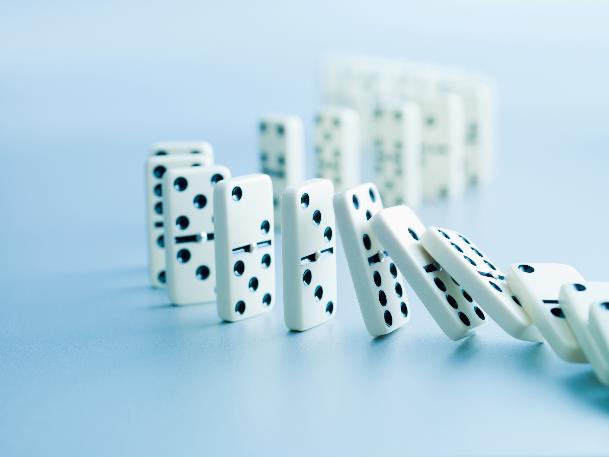 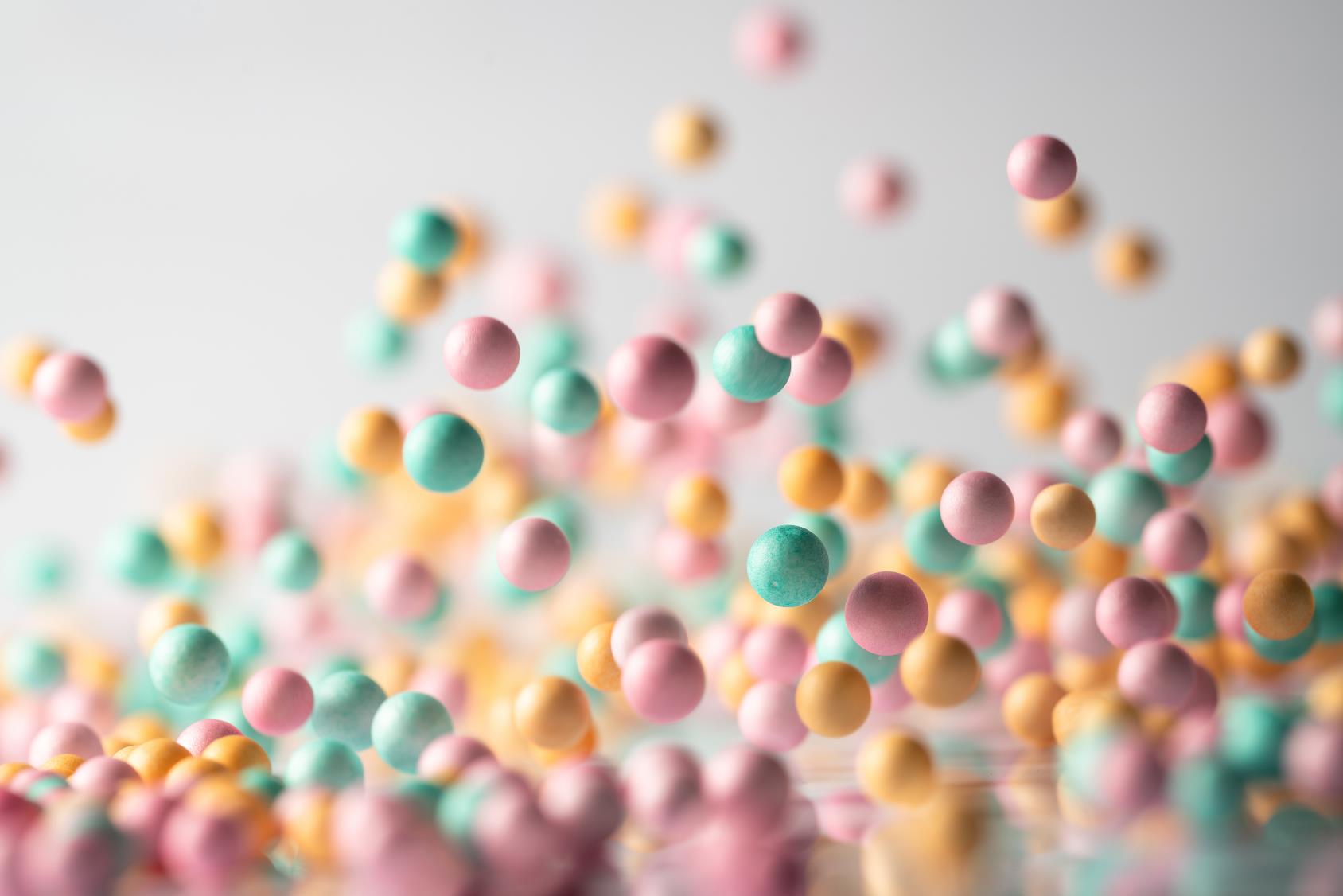 Algunas de las causas de la crisis financiera:
Hiperinflación : la hiperinflación ocurre cuando el gobierno permite que se acumule presión inflacionaria en la economía imprimiendo dinero en exceso, lo que conduce a un aumento gradual en los precios de los productos básicos y los servicios. Los gobiernos recurren a la creación de exceso de dinero y crédito con el objetivo de gestionar una desaceleración económica. La hiperinflación ocurre cuando el gobierno pierde el control de los aumentos de precios y aumenta las tasas de interés como una forma de manejar la aceleración de la inflación .

2. Estanflación - Estanflación se refiere a una situación en la que la economía está creciendo a un ritmo lento mientras que simultáneamente experimenta altas tasas de inflación. Tal situación económica genera un dilema entre los hacedores de políticas ya que las medidas implementadas para reducir el aumento de la inflación pueden aumentar los niveles de desempleo a niveles anormalmente altos. La estanflación y sus efectos en la economía pueden durar varios años o décadas.
Algunas de las causas de la crisis financiera:
3. Desplome del mercado de valores : se produce un desplome del mercado de valores cuando hay una pérdida de confianza de los inversores en el mercado y hay una caída dramática en los precios de las acciones en las diferentes acciones que cotizan en el mercado de valores. Cuando se produce una caída del mercado de valores, se crea un mercado bajista (cuando los precios caen un 20 % o más desde sus máximos hasta alcanzar nuevos mínimos) y drena el capital de las empresas.

Los colapsos ocurren cuando hay un período prolongado de aumento de los precios de las acciones, los índices de ganancias de precios superan los promedios a largo plazo y hay un uso excesivo de la deuda de margen por parte de los participantes del mercado.
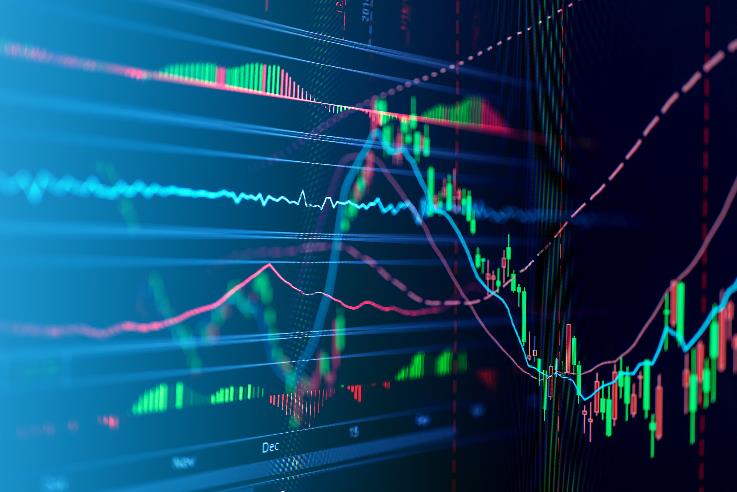 Escenarios que definen un colapso económico
Aumento de las tasas de interés
Durante los períodos de colapso económico, las tasas de interés alcanzan niveles anormalmente altos y limitan la cantidad de dinero disponible para que los inversionistas inviertan. Las altas tasas de interés obstaculizan el crecimiento económico, ya que los inversionistas, las corporaciones y el gobierno encuentran costoso pagar las obligaciones de deuda existentes y obtener nuevos préstamos debido al alto costo del capital. Cuando una PYME declara su incapacidad para financiar sus obligaciones de deuda y recurre a la disposición de sus activos para pagar a los acreedores, los inversores pierden la confianza en la empresa y dudarán en negociar su dinero durante los períodos de dificultades financieras.

Crisis de la moneda local
Una crisis de la moneda local ocurre cuando el valor de la moneda se deprecia debido a la pérdida de confianza de los inversionistas. Esto ocurre cuando los inversionistas extranjeros que han invertido en un país y adelantado crédito al gobierno pierden la confianza en la capacidad del gobierno para cumplir con las obligaciones de la deuda o generar los rendimientos acordados. En tales situaciones, los inversionistas extranjeros retiran sus inversiones en el país. La medida aumenta la venta de la moneda del país prestatario en el mercado internacional, lo que resulta en una devaluación de la moneda. A cambio, la devaluación de la moneda aumenta las deudas internacionales del país, lo que resulta en la pérdida del poder adquisitivo del país.
Escenarios que definen un colapso económico
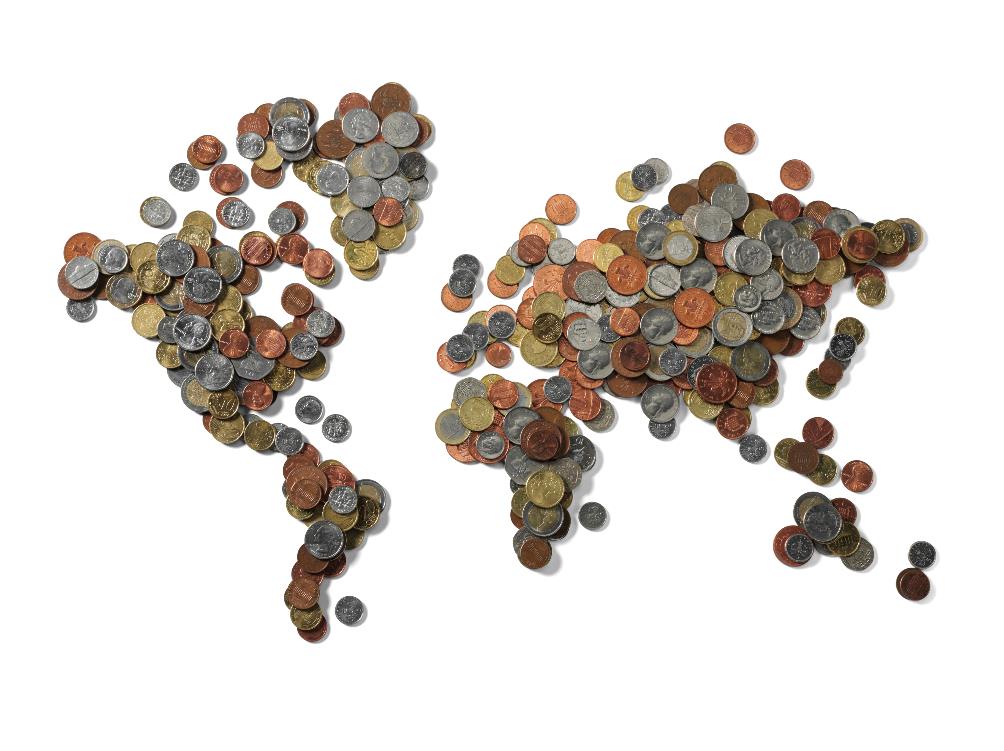 Crisis monetaria mundial
Una crisis monetaria global implica la pérdida de valor de una moneda importante que se utiliza en transacciones comerciales transfronterizas entre individuos, corporaciones y gobiernos. Por ejemplo, el dólar estadounidense se utiliza como moneda de reserva mundial en las instituciones de Bretton Woods , lo que significa que si el valor del dólar estadounidense se deprecia, puede desencadenar una crisis económica mundial.
¿Cómo puede una PYME hacer frente a las crisis financieras externas?
Cuando una crisis externa pone en peligro los mercados, las PYME se ven golpeadas con mucha fuerza. Las PYME se enfrentan a la responsabilidad de la pequeñez (Freeman, Carroll y Hannan, 1983). Esto significa que cuanto más pequeña es la empresa, menos recursos suele controlar, lo que la hace más vulnerable a eventos externos, como una crisis que afecte a la economía mundial. La responsabilidad de la pequeñez a menudo coincide con la responsabilidad de la novedad ( Freeman et al., 1983).  

Las organizaciones nuevas corren un mayor riesgo de fracasar que las organizaciones más antiguas, porque carecen de modelos comerciales establecidos, dependen de la cooperación de extraños y tienen bajos niveles de legitimidad. La responsabilidad de la novedad apunta a las startups como una forma especial de pymes.

A pesar de estos pasivos, las pymes también tienen ciertas características que podrían ayudarlas en tiempos de crisis. Dado su menor tamaño, tienden a ser bastante flexibles cuando surgen oportunidades o amenazas en su entorno. Además, cuanto más pequeña es la organización, más cerca están los tomadores de decisiones de sus clientes y otras partes interesadas (Eggers, Hansen y Davis, 2012) . Esto, a su vez, puede proporcionarles valiosa información de mercado que puede ser útil al reaccionar ante las crisis.

Fuente: ¿Maestros de los desastres? Retos y oportunidades para las PYMES en tiempos de crisis. - Resumen - Europa PMC
¿Cómo puede una PYME hacer frente a las crisis financieras externas?
“ En este momento se trata de reaccionar a una secuencia de eventos que nunca ha sido tan rápida. Es algo así como el esquí de slalom, donde alguien mueve constantemente las puertas [por las que tenemos que pasar]”.

Stefan Ingves , gobernador del Banco Central de Suecia , en una entrevista publicada en Dagens Nyheter , abril de 2020.
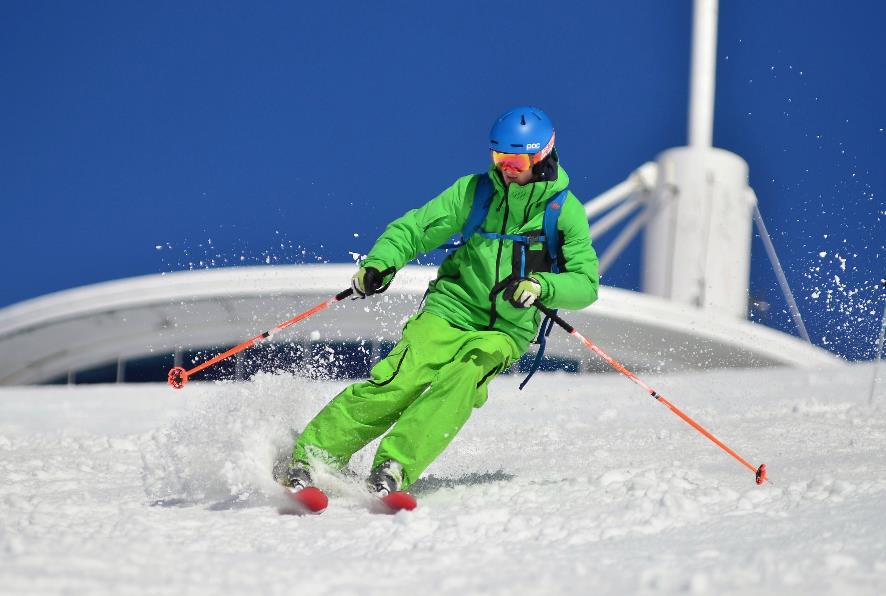 ¿Cómo puede una PYME hacer frente a las crisis financieras externas?
Un estudio de 456 PYME en la región de Norrbotten , Suecia, brinda información sobre las acciones inmediatas tomadas por las PYME en respuesta a un impacto externo.


LEER MÁS - Mantenerse con vida durante una crisis en desarrollo: cómo las pymes evitan un desastre inminente - PMC (nih.gov)
04
Incertidumbres derivadas del entorno del mercado
Entorno de mercado
El entorno del mercado es la combinación de factores y fuerzas externas e internas que afectan la capacidad de la empresa para establecer una relación y servir a sus clientes.

Si bien algunos de los factores están bajo el control del negocio, la mayoría no lo está y el negocio debe adaptarse para evitar verse afectado por los cambios en estos factores. Estos factores externos e internos se agrupan para formar el entorno en el que opera la empresa.
ENTORNO DE MERCADO
ENTORNO DE MACRO MERCADO
El entorno empresarial más amplio en todos los mercados e industrias.
AMBIENTE DE MICRO MERCADO
Fuerzas y factores externos que están directamente relacionados con el negocio. Estos incluyen proveedores, intermediarios del mercado, clientes, socios, competidores y el público.
Entorno de mercado macro
Producto Interno Bruto
El producto interno bruto, denominado PIB, es una medida del valor monetario total de los bienes vendidos o los servicios aprobados en un trimestre o año determinado. El PIB generalmente se mide a nivel nacional y da una idea de la fortaleza de la economía local en términos del valor intercambiado.
Un producto interno bruto alto indica una economía saludable (y un entorno empresarial sólido), mientras que un producto interno bruto bajo indica una economía débil (y un entorno empresarial deficiente). Las tendencias en el PIB pueden explicar un aumento o una disminución en el desempeño de su PYME.
El componente macro del entorno externo es el entorno comercial más amplio en todos los mercados e industrias. Tiene en cuenta el tamaño y la naturaleza de economías y sociedades enteras nacionales (o incluso internacionales). Si bien esto puede incluir factores políticos, tecnológicos y de otro tipo, los más relevantes son todos económicos.

Si bien muchos de nosotros estamos algo familiarizados con estos términos, es importante comprender la terminología: ¡ EL CONOCIMIENTO ES PODER !

Fuente: Pestleanalysis.com
Macro Market Environment incorpora
Demografía
La palabra demografía se refiere al desglose estadístico de una población. Como un solo número, la población por sí sola, es decir, la cantidad de personas que viven en un área determinada, no dice mucho. Sin embargo, el concepto más amplio de demografía, que también explica, por ejemplo, el desglose de una población por edad o género, puede brindarle mucha información sobre el entorno macro. Veamos un ejemplo. Si su producto está dirigido a personas mayores de 60 años, le alegrará saber que existe una tendencia de envejecimiento de la población en todo el mundo, lo que significa que las personas viven más tiempo.

Empleo
La fracción de la población local o global que está o no está empleada. La tasa de empleo es otro factor que da una idea poderosa del estado de una economía. Nuevamente, para la mayoría de los casos: cuanto mayor sea el empleo, mejor.

Impuestos
Los impuestos normalmente se establecen a nivel nacional. Por supuesto, los impuestos no necesitan explicación: son la parte de las ganancias de su negocio que le quita el gobierno. El tamaño de los impuestos puede ayudarlo a comprender la política monetaria de su jurisdicción y cómo se relaciona con la economía en su conjunto.
Macro Market Environment incorpora
Gasto del consumidor
La cantidad de bienes y servicios que los consumidores finales compran cada año. Si bien también es un factor económico, el gasto del consumidor es parcialmente un factor sociocultural en lo que se refiere al entorno macro. Esto se debe a que algunas culturas simplemente son más o menos propensas a comprar productos de consumo, y también podría estar relacionado con los cambios en las culturas a lo largo del tiempo.

Política
política también puede ser un factor importante en el entorno macro, especialmente en relación con las políticas comerciales internacionales. Por ejemplo, si un mercado geográfico elegido no tiene acuerdos comerciales con su país de origen, sus productos podrían estar sujetos a impuestos de importación, lo que podría afectar la viabilidad de su modelo comercial . En algunos casos, el entorno político puede incluso imposibilitarle hacer negocios en un determinado país.
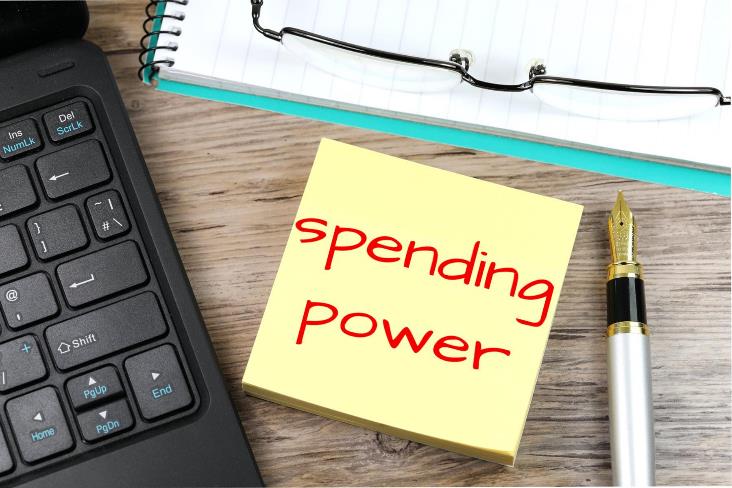 Esta foto de autor desconocido tiene licencia CC BY-SA
Macro Market Environment incorpora
Tecnología
No hace falta decir que la tecnología es un factor crucial en el macroentorno actual. Específicamente, la infraestructura tecnológica de una nación puede ser un elemento importante del entorno macro. Esto puede referirse a las preferencias tecnológicas de la nación, la difusión de ciertas tecnologías u otros factores similares.

Ecología
Estamos entrando en una era en la que el medio ambiente es más preciado que nunca, con una cantidad cada vez menor de recursos naturales y una contaminación creciente. En lo que respecta al análisis del entorno macro, la ecología es la categoría de todos los factores importantes que dan cuenta de esto. Otros ejemplos de factores ecológicos individuales incluyen el clima, la llanura del terreno, la fertilidad del suelo y el calentamiento global.

Ley/Reglamento
Existe una gran disparidad en la regulación en todo el mundo. Tomemos como ejemplo el mercado emergente de las criptomonedas . Las criptomonedas son una nueva clase de activo financiero, para el cual aún no se han establecido reglas y regulaciones específicas en la mayoría de los países. Sin embargo, unos pocos países selectos, como Malta o Suiza, se han apresurado a regular el espacio.
Entorno de micromercado
Los socios son todas las entidades separadas, como compañías bancarias y de seguros, compañías de transporte, corredores, agencias de marketing, etc., que realizan negocios con la PYME.
Los clientes forman parte del grupo objetivo de la PYME.
Los competidores son los jugadores en el mismo mercado que se dirigen a clientes similares a los de la PYME.
Público se compone de cualquier otro grupo que tenga un interés real o potencial o que afecte la capacidad de la empresa para atender a sus clientes.
El microcomponente del entorno externo también se conoce como entorno de tareas. Comprende fuerzas y factores externos que están directamente relacionados con el negocio. Estos incluyen proveedores, intermediarios del mercado, clientes, socios, competidores y el público.

Los proveedores incluyen todas las partes que proporcionan los recursos que necesita la PYME.
Los intermediarios del mercado incluyen a las partes involucradas en la distribución del producto o servicio de la organización.
ESTUDIO DE CASO – NAKED WINES, REINO UNIDO
Naked Wines es un minorista de vinos en línea fundado por Rowan Gormley en diciembre de 2008. En 2015, Majestic Wine, un minorista británico tradicional, compró la empresa. Los clientes de Naked Wines (llamados Ángeles) financian a enólogos independientes de todo el mundo, a cambio de vinos a "precios mayoristas" autodenominados. Sin embargo, el Financial Times señala que la mayoría de los vinos vendidos por Naked Wines no están disponibles en el mercado minorista, "lo que hace que las comparaciones directas de precios sean prácticamente imposibles", y la mayoría de los vinos tienen un precio "cercano al precio minorista habitual". Actualmente envían vino a todo el Reino Unido, Estados Unidos y Australia.

RESPONDIENDO AL DESAFÍO
El negocio de Naked respondió a condiciones desafiantes y se desempeñó bien durante el año fiscal 2020, mejorando a medida que avanzaba el año. la captación más ambiciosa de nuevos clientes y la sólida propuesta impulsaron un crecimiento del 13,7 % en los ingresos del Grupo y un crecimiento del 14,7 % en la contribución de los clientes repetidos.
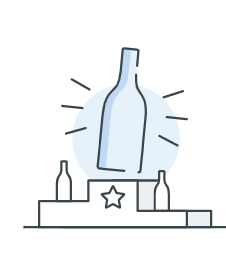 ESTUDIO DE CASO – NAKED WINES, REINO UNIDO
La crisis ha servido para demostrar la resiliencia y escalabilidad de la infraestructura central del negocio, con sus equipos reaccionando rápidamente para mantener una experiencia del cliente de alta calidad mientras modifican las operaciones y la cadena de suministro para salvaguardar el bienestar de su gente.

INTERVENCIÓN: GARANTIZAR UNA CADENA DE SUMINISTRO ROBUSTA
En En cada uno de los mercados en los que opera Naked Wines (Reino Unido, EE. UU. y Australia), el personal de la oficina comenzó a trabajar de forma remota, asegurándose de que sus socios de la cadena de suministro estén tomando las medidas adecuadas para proteger a su personal. Las cadenas de suministro estaban operando de manera eficiente, trabajando dentro de estas restricciones adicionales de salud y seguridad. Como los enólogos se consideran agrícolas, los procesos de cosecha de uva y producción de vino de los que dependen en todo el mundo han podido continuar en gran medida sin verse afectados.

SALIR
Con la mayoría del personal trabajando en sus casas, tanto los costos fijos como los costos variables se han reducido.
Los costos fijos caen al 5,6 % de las ventas en el noroeste de EE. UU. (año fiscal 20, 8,2 %) –
Los costes variables por pedido cayeron un 18 % en comparación con el año fiscal 2020
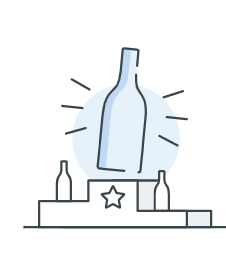 ESTUDIO DE CASO – NAKED WINES, REINO UNIDO
INTERVENCIÓN
Naked Wines cree en planificar para lo peor y apuntar a lo mejor y cree que las condiciones actuales, en particular el nivel de incertidumbre del consumidor a mediano plazo, los obliga a ser prudentes en el capital que retienen para hacer frente a circunstancias imprevistas o inversiones oportunistas.

Han probado los planes de crecimiento acelerado y las inversiones en acciones en el peor de los casos para reducir el gasto de los clientes en el futuro y están satisfechos de que la empresa tiene suficientes recursos en caso de que no puedan vender las acciones en el cronograma planificado.

Dada la incertidumbre inherente a las perspectivas alcistas y bajistas, no creen que la empresa tenga un exceso de capital para devolver a los accionistas en este momento, ya sea mediante una recompra o un dividendo, y continúan priorizando el capital hacia el crecimiento y el mantenimiento de un balance general sólido.
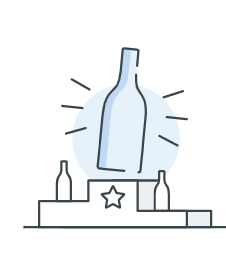 Inflación, disrupción y cadenas de suministro
En 2022, la inflación y otras interrupciones han seguido desafiando las cadenas de suministro y el análisis muestra que ahora existe una correlación aún más fuerte entre las interrupciones de la cadena de suministro y la inflación que antes de la pandemia. Es importante comprender el ciclo de interrupción de la inflación para ayudar a mitigar estos efectos con una cadena de suministro resiliente basada en tecnologías flexibles basadas en la nube.

La cadena de suministro impulsa la inflación... la inflación impulsa el cambio en la cadena de suministro
Europa ha experimentado una inflación baja durante décadas. El nuevo entorno inflacionario de hoy está afectando el panorama económico, social y político.
¿Cómo se correlaciona la cadena de suministro con la inflación?


La correlación entre las cadenas de suministro y la inflación es triple :
Aumento de costos
Escasez de materiales y servicios.
inflación verde
Aumento de costos
Los precios más altos de la energía están transfiriendo valor en la economía de los “consumidores de energía” a los “productores de energía”. Yara, una empresa noruega de fertilizantes y líder de la industria, redujo las operaciones en dos de sus instalaciones debido al precio del gas natural. Muchas empresas de alimentos y bebidas se enfrentan a enormes aumentos en el costo de los bienes vendidos.

Estos son el resultado de aumentos de dos dígitos en los precios de los productos básicos agrícolas. El índice de precios de los alimentos de la FAO alcanzó un máximo histórico de 159,3 puntos en marzo. El índice rastrea los cambios mensuales en los precios internacionales de una canasta de productos alimenticios comúnmente comercializados. Cayó ligeramente en abril, pero se mantuvo un 29,8% más alto que en abril de 2021.
inflación verde
A medida que el mundo avanza para electrificar todo, desde la calefacción hasta la conducción, los productos básicos necesarios para impulsar la transición ecológica tienen una mayor demanda y, por lo tanto, se vuelven más caros. Por ejemplo, el litio, un elemento crucial de las baterías de los coches eléctricos: su precio ha aumentado más de un 1000 % desde enero de 2020. Lo mismo ocurre con el cobre, que se necesita en cada pieza de cable eléctrico. Hasta que se puedan poner en funcionamiento nuevas fuentes de suministro, la inflación verde será una limitación estructural a corto y medio plazo
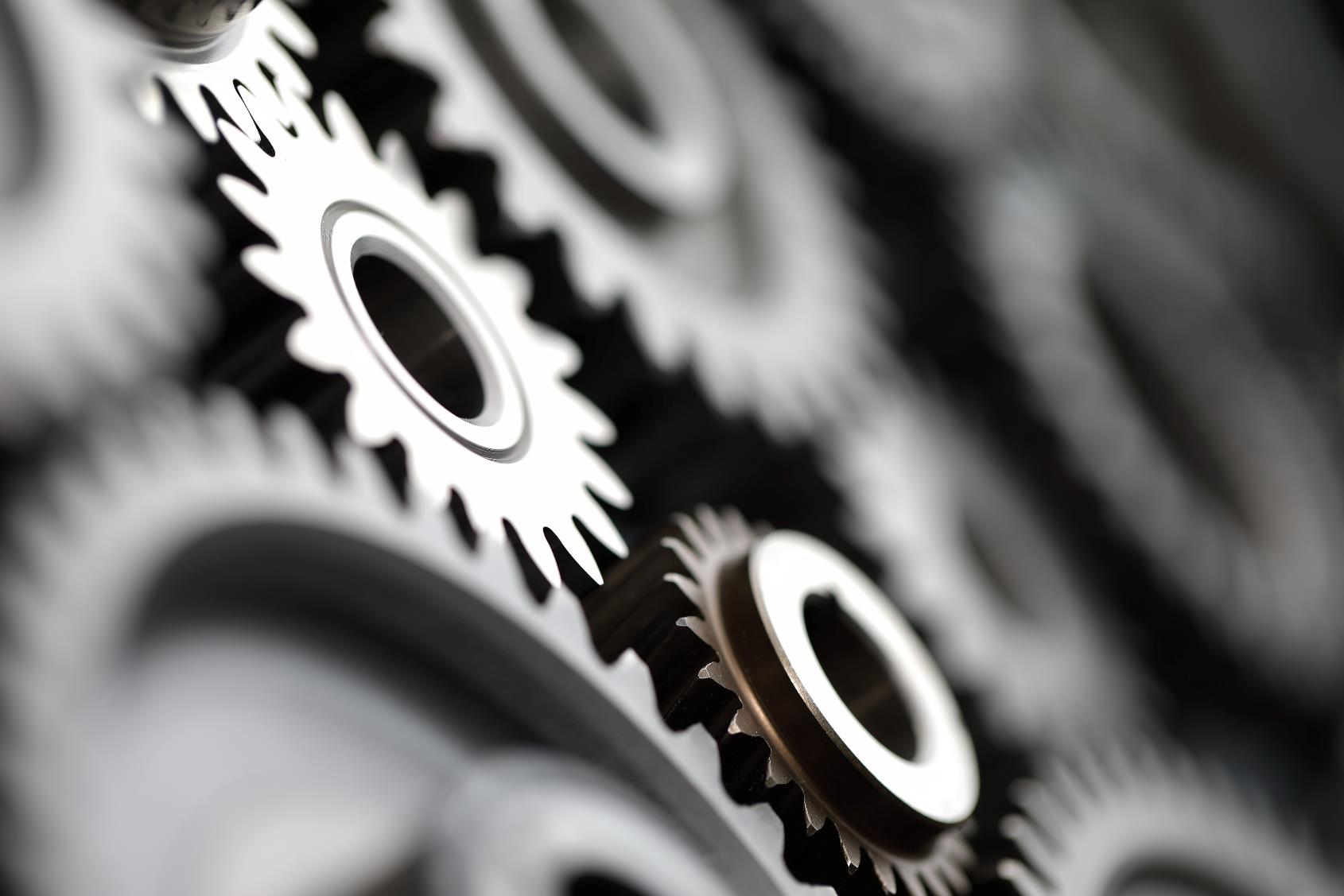 Escasez de materiales y servicios.
La combinación de un repunte en la actividad económica y la tensión continua de las interrupciones en la cadena de suministro está aumentando la presión alcista sobre los precios. Desde hace casi dos años, más de 150 industrias se han visto afectadas por la escasez de chips.

Esta escasez está afectando la producción de una amplia gama de bienes y servicios, incluidos electrodomésticos, teléfonos inteligentes, computadoras portátiles, impresoras, consolas de juegos, computadoras, automóviles, aviones y dispositivos médicos, entre otros.

ESTUDIO DE CASO: cadena de suministro y otras intervenciones

Cómo los problemas de la cadena de suministro global pueden acelerar las crisis
País: Alemania
Industria: Ingeniería de Maquinaria Especial
Estudio de caso continuado
La empresa está dirigida por la segunda generación y tiene una facturación de alrededor de 5 millones de euros en tiempos normales. La pandemia de Covid ya ha presentado a la empresa grandes desafíos, pero a través de una gestión con visión de futuro, el impacto ha sido comparativamente menor.
Las máquinas de la empresa también utilizan piezas electrónicas/elementos de control que compra. Debido a la "crisis de los chips" mundial, las piezas necesarias apenas están disponibles, y si es así, a precios significativamente más altos que en el pasado y con considerables retrasos en la entrega. entrega.
Los contratos con los clientes no prevén que se puedan repercutir los aumentos de precios y, además, es común en muchos contratos que existan penalizaciones contractuales si las máquinas no se entregan en el tiempo acordado.
En el contexto de los problemas de entrega, era rápidamente previsible que la empresa se enfrentaría a problemas de liquidez considerables o incluso enfrentaría la amenaza de insolvencia si no se tomaban medidas rápidamente.
EL RETO
- Reservas de liquidez ya agotadas durante la Covid-Pandemia
- Muchos pedidos existentes, pero infrautilización en la producción debido a la falta de piezas compradas
- Retrasos inminentes en la entrega, lo que genera una amenaza de sanciones contractuales
Como resultado: Crisis de liquidez inminente y amenaza de insolvencia
Estudio de caso continuado
Intervención: qué solución se diseñó y quiénes fueron los actores clave
La dirección de la empresa está formada por ingenieros y no tiene formación en gestión empresarial. Una situación similar no ha tenido que ser manejada en los años desde su existencia - la incertidumbre era correspondientemente grande. Los empleados de la empresa también estaban muy inseguros debido a las experiencias negativas de la pandemia de Covid y también notaron desde el principio que algo andaba mal.
A través de su red, la gerencia buscó un consultor experimentado que les recomendaron con referencias positivas. Juntos desarrollaron un plan holístico que tenía los siguientes componentes clave:
 
Plan de Liquidez Junto con la gerencia y la firma consultora, se desarrolló un plan de liquidez detallado día a día para las próximas 12 semanas. El plan de liquidez se actualizaba diariamente.

Gestión de Liquidez Se implementó un proceso de autorización de órdenes de compra. Todos los pedidos y gastos planificados tenían que ser aprobados por la gerencia y el consultor antes de que pudieran realizarse.
Estudio de caso continuado
priorización de pedidos en base al grado de cumplimiento, fechas de entrega, faltantes y posibles penalizaciones.
 
Profesionalización de las compras A lo largo de los años se han ido construyendo relaciones estables con los proveedores, pero también han hecho que se soliciten siempre los mismos proveedores. También se instruyó al departamento de compras para buscar proveedores a nivel internacional. Algunos de los clientes son grandes corporaciones que obtienen componentes electrónicos a una escala mucho mayor y, por lo tanto, tienen un mejor acceso a los proveedores. Este poder de negociación fue utilizado en parte por los propios clientes al adquirir los componentes electrónicos faltantes y ponerlos a disposición de la empresa.
 
Renegociaciones con clientes seleccionados Se identificó a esos clientes y se sospechó que tenían una necesidad particularmente urgente de las máquinas solicitadas. Con estos clientes, se renegoció que los componentes electrónicos podrían adquirirse a mayores costos y que estos mayores costos también podrían trasladarse al cliente.
Estudio de caso continuado
Transparencia a los empleados
Se introdujo una reunión de personal semanal en la que todos los empleados fueron informados de forma transparente sobre el estado actual.

Revisión de las CGC y de los contratos
Todos los documentos contractuales existentes y los Términos y condiciones generales se revisaron fundamentalmente para poder trasladar aumentos de precios significativos y cualquier problema de entrega de componentes a los clientes en el futuro o para evitar sanciones contractuales.

Búsqueda de un socio/o inversor estratégico
Al mismo tiempo, se buscó un socio estratégico que invirtiera en la empresa, la pusiera en una base financiera más amplia y también pudiera desarrollar aún más el modelo comercial.
Estudio de caso continuado
RESULTADOS
Las medidas descritas se implementaron de manera consistente. El riesgo potencial de insolvencia fue evitado por las medidas ad hoc descritas. Esto dio tiempo suficiente para encontrar un socio que no solo pudiera invertir en la empresa, sino también desarrollar la empresa estratégicamente con respecto a tres aspectos centrales:
- Ampliación de grupos de clientes: El nuevo socio estratégico tiene acceso a clientes internacionales del segmento de la construcción con los que la compañía no tenía contactos antes.
- Asegurar el financiamiento a largo plazo : la inversión de capital del socio estratégico asegura el financiamiento a mediano plazo de la empresa y crea margen para inversiones importantes.
- Mayor desarrollo del modelo de negocio: se desarrolló e implementó conjuntamente un plan estratégico que prevé una expansión del modelo de negocio con respecto al comercio de repuestos, servicio y reparaciones. De esta forma, se puede diversificar el riesgo del negocio del proyecto y se desarrollan nuevas fuentes de ingresos.
Volver al aprendizaje: ¿qué pueden hacer los líderes de la cadena de suministro?
Los gerentes pueden tomar acciones rápidas para contener el impacto de la inflación en la rentabilidad de sus empresas. Estas tácticas comienzan con una evaluación detallada de su exposición contractual. Durante años, los gerentes han estado viviendo en un ambiente de baja inflación donde la indexación de precios no era un tema crítico. Ahora, muchas empresas tienen que evaluar, analizar y enfocarse en elementos clave de sus ventas o gastos externos que deberían estar indexados o no indexados.

Identificar proveedores alternativos de menor costo también es una solución clave a corto plazo para hacer frente a la inflación. Más allá de estas medidas más inmediatas, las organizaciones pueden responder a una mayor inflación aumentando la resiliencia de la cadena de suministro.
Las cadenas de suministro resilientes brindan a las empresas tres capacidades críticas :
01
Configurar una torre de control lo ayuda a obtener la información que necesita en minutos en lugar de horas y días. Una torre de control puede brindarle visibilidad de extremo a extremo de su cadena de suministro. Esto incluye proveedores de nivel 1, nivel 2 y nivel 3, para que pueda identificar y abordar los problemas de suministro antes de que se conviertan en escasez.
Visibilidad
02
Configure un gemelo digital. Es una réplica de la cadena de suministro virtual de la columna vertebral operativa de su empresa. Con un gemelo digital, puede simular el rendimiento de su cadena de suministro en varios escenarios de inflación y volatilidad.
previsibilidad
03
Integre la flexibilidad en su cadena de suministro. Por ejemplo, identifique proveedores duales, desarrolle redes logísticas alternativas y cree diseños alternativos para sus productos para ayudarlo a adaptarse más rápidamente.
Flexibilidad
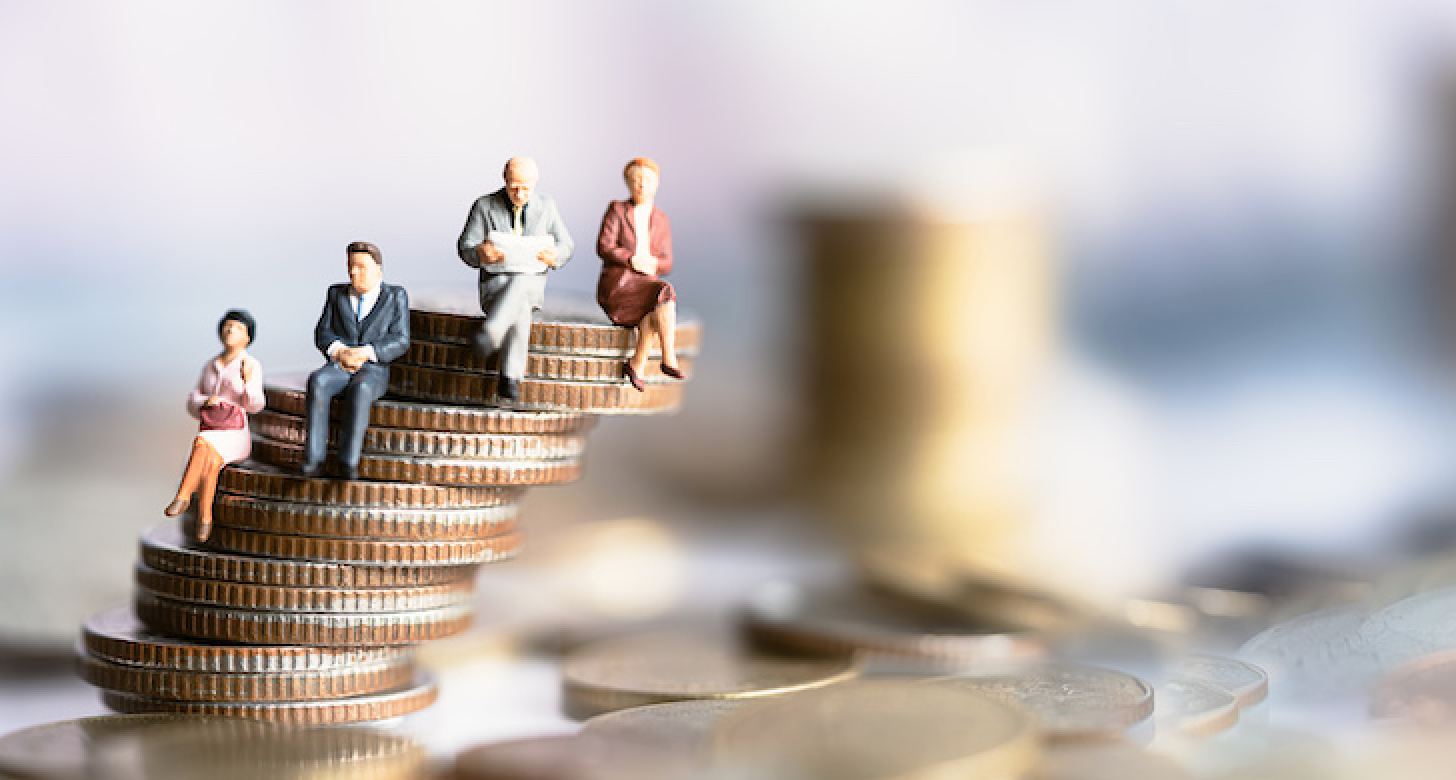 Inflación y disrupción
La combinación de inflación y disrupción está impulsando cambios masivos en la cadena de suministro. El ciclo de inflación creciente requiere una respuesta que combine las nuevas tecnologías y la recapacitación de las personas. Esta combinación de ingenio humano y tecnología sustenta una cadena de suministro más resistente. No solo ayuda a las empresas a gestionar la inflación, sino que también puede adaptarse para respaldar las innovaciones que impulsan nuevas fuentes de crecimiento.
05
Crisis Tecnológica
Freshfields Bruckhaus Deringer entrevistó a 102 especialistas en comunicaciones de crisis que habían trabajado en 2000 incidentes significativos de riesgo reputacional en 80 países. Los hallazgos son contundentes:

Solo una de cada cinco empresas había simulado alguna vez cómo sería una crisis
Cuatro de cada 10 no tenían ningún plan
El 53 por ciento de las empresas golpeadas por la crisis no recuperaron el precio de sus acciones anterior .
En la era actual impulsada por la tecnología, las empresas dependen en gran medida de la tecnología para realizar las funciones diarias. Entonces, cuando esa tecnología colapsa, puede ser devastador.

comercio electrónico y las empresas de software pueden perder millones de clientes potenciales si sus servidores fallan repentinamente. Eso no solo es una gran pérdida de ingresos potenciales, sino que también es un gran golpe para la reputación del producto o servicio. Pero, ¿cuántas empresas se preparan por completo para las brechas cibernéticas, las fallas de los sistemas o los ataques a las redes sociales?
Preparándose para la crisis tecnológica
Podría decirse que las empresas más pequeñas son las más vulnerables a las emergencias. De hecho, más del 40 por ciento de las pequeñas empresas nunca vuelven a abrir después de un desastre.

La preparación para las crisis tecnológicas requiere varios pasos . Los modelos bien financiados, las simulaciones, la capacitación y, especialmente, la tecnología de comunicaciones de respaldo, deben existir antes de que llegue la crisis.
Los arreglos de ancho de banda, hardware y aplicaciones con los proveedores deben organizarse previamente.
Las cadenas de suministro deben fortalecerse y los planes de ciberseguridad deben extenderse a puntos de acceso remoto. Los hogares de los ejecutivos y gerentes deben estar "reforzados" electrónicamente con VPN, entre otro hardware y software.

¿Cuántas empresas han hecho estas inversiones?
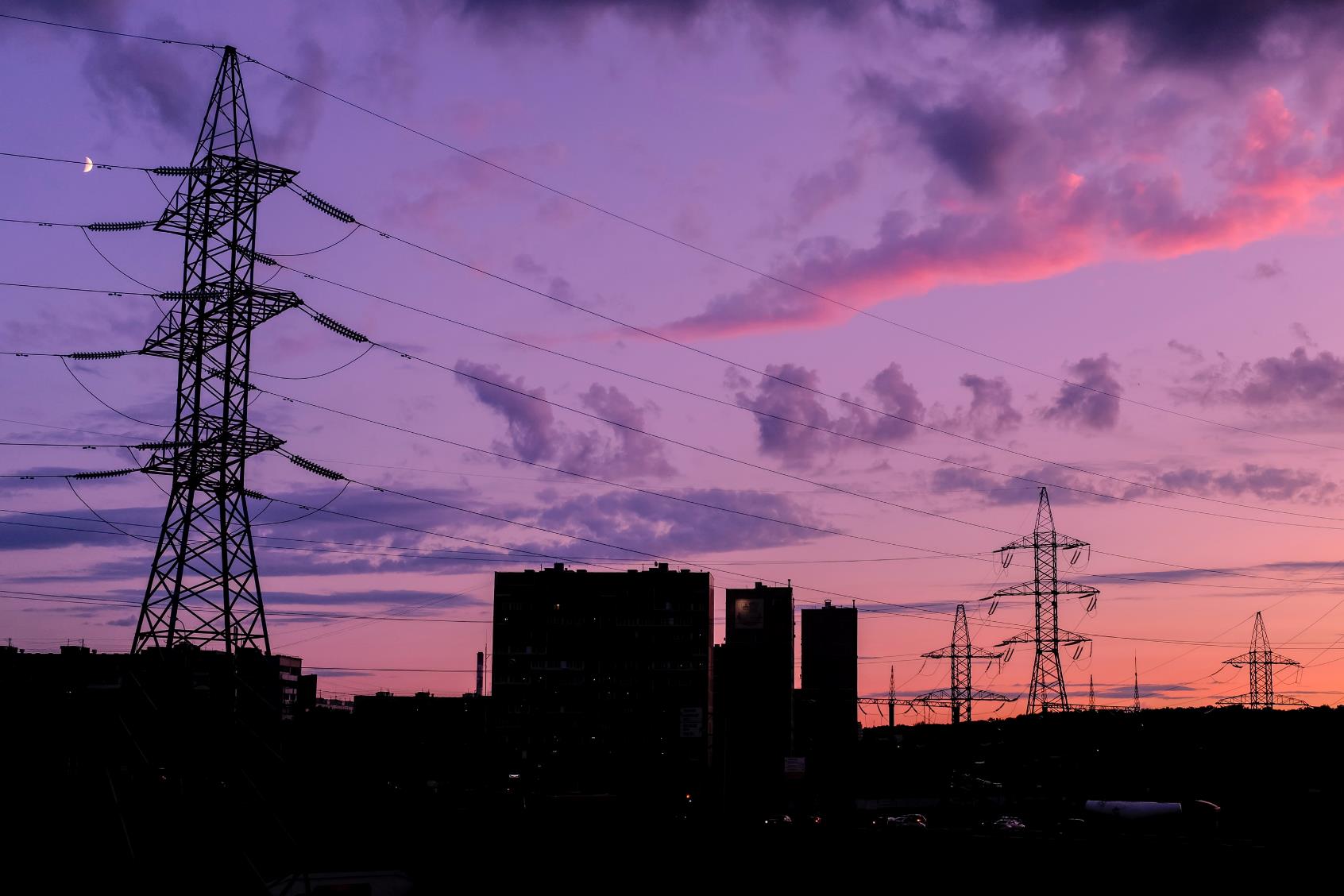 Corte de energía
Los cortes de energía pueden provocar la interrupción del negocio y golpear en cualquier momento. Las pruebas de infraestructura y los protocolos de emergencia pueden ayudar con la continuidad del negocio cuando se apagan las luces. La energía eléctrica es uno de los recursos más importantes para proteger cuando se trata de infraestructura crítica. La pérdida de energía es algo que prácticamente todas las empresas podrían enfrentar en algún momento, y los resultados pueden ser desastrosos.

Se debe incluir un plan de continuidad del negocio de corte de energía en los protocolos de respuesta a incidentes de una organización . Las organizaciones también pueden tomar varias medidas para minimizar la probabilidad de cortes de energía, como probar la infraestructura y garantizar un amplio acceso a la fuente de alimentación de respaldo.
Minimizar la interrupción del negocio por cortes de energía
Los planes de continuidad empresarial y recuperación ante desastres (BCDR) y de resiliencia organizativa suelen incluir estrategias para la respuesta a cortes de energía y los recursos necesarios. Estos incluyen sistemas de energía de respaldo locales, fuentes de alimentación de repuesto para bastidores de equipos y dispositivos, cables de alimentación de repuesto, conectores de alimentación y tomas de corriente de repuesto.

La infraestructura del edificio debe ser inspeccionada periódicamente.
para equipos de protección de energía, incluidos los siguientes:

pararrayos;
acondicionadores de energía;
supresores de sobretensiones;
diverso enrutamiento de cables en canalizaciones verticales y horizontales y caminos de cables;
enrutamiento diverso de cables de alimentación en el edificio; y
servicio de dos subestaciones eléctricas diferentes.
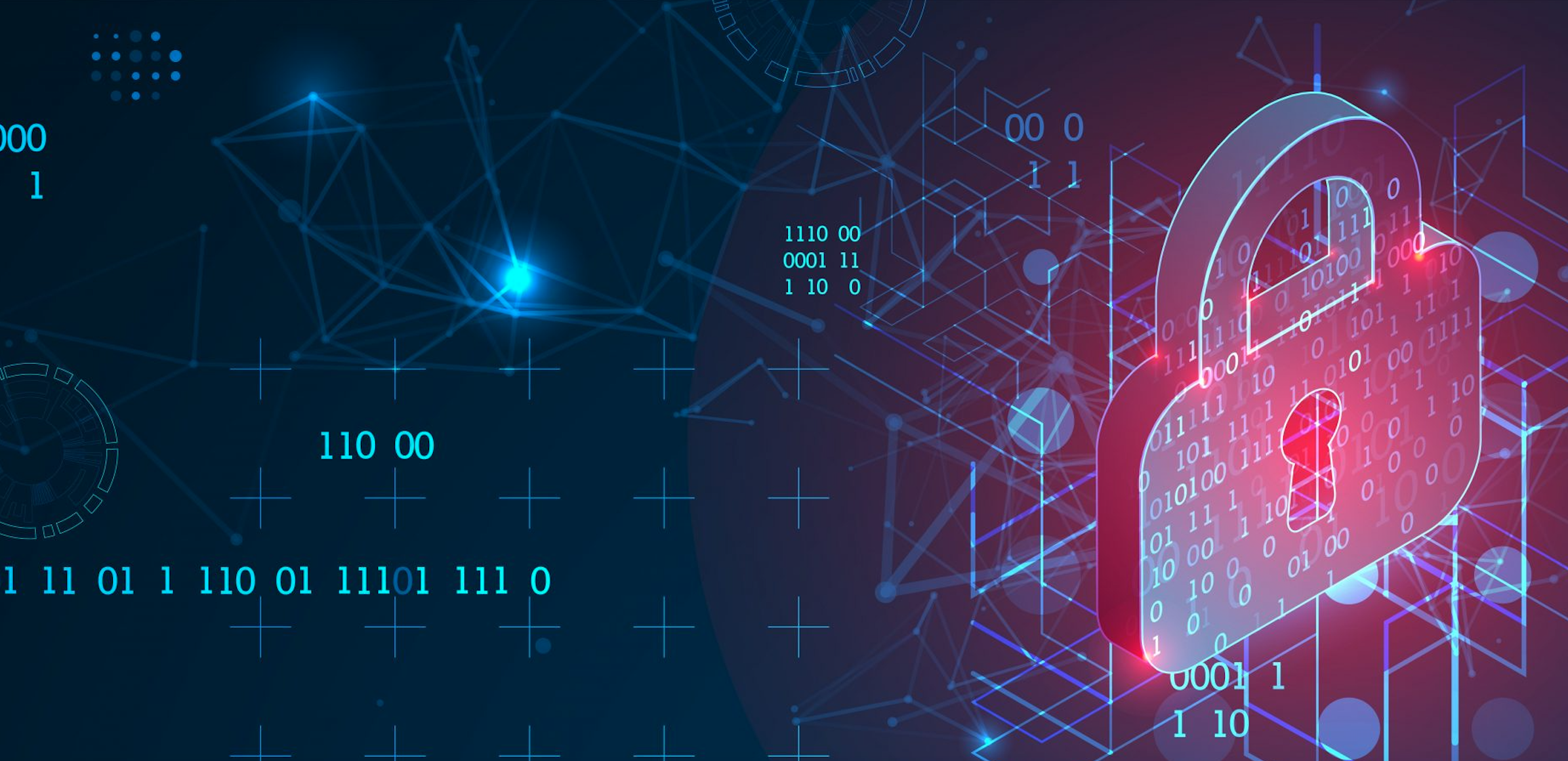 La seguridad cibernética
Impacto del ciberataque en una empresa

Un ciberataque exitoso puede causar un gran daño al negocio. Puede afectar el resultado final, así como la reputación de la empresa y la confianza del consumidor. El impacto de una brecha de seguridad se puede dividir en términos generales en tres categorías: financiero, reputacional y legal.
El cibercrimen encabeza la lista de amenazas de fraude externo que enfrentan las empresas a nivel mundial - PwC
La Encuesta Global de Delitos Económicos y Fraude de PwC abarca a 1296 ejecutivos de 53 países y analiza la amenaza del fraude, el costo del fraude y lo que las empresas deben hacer para desarrollar respuestas más sólidas. Encontró que
la mitad de las empresas han experimentado fraude o delitos financieros en los últimos dos años
de aquellas empresas que encontraron fraude, el 70% dijo que hubo nuevos incidentes de fraude como resultado de las interrupciones causadas por Covid-19.
a medida que los ataques se vuelven más sofisticados y frecuentes, los estafadores externos representan un riesgo mayor para las organizaciones que antes.

Cambio rápido
El ciberdelito superó al fraude del cliente en la encuesta de este año como el tipo más común de fraude por parte de un perpetrador externo experimentado por las organizaciones, y el rápido cambio a lo digital en los últimos dos años también abrió a las empresas a un mayor riesgo. La mayor incidencia de ciberataques se registró en los negocios de tecnología, medios y telecomunicaciones, con dos tercios de los encuestados de este sector que dijeron haber experimentado algún tipo de fraude. L as empresas han visto un aumento en los ataques de ransomware y phishing.
El cibercrimen encabeza la lista de amenazas de fraude externo que enfrentan las empresas a nivel mundial - PwC – The Irish Times
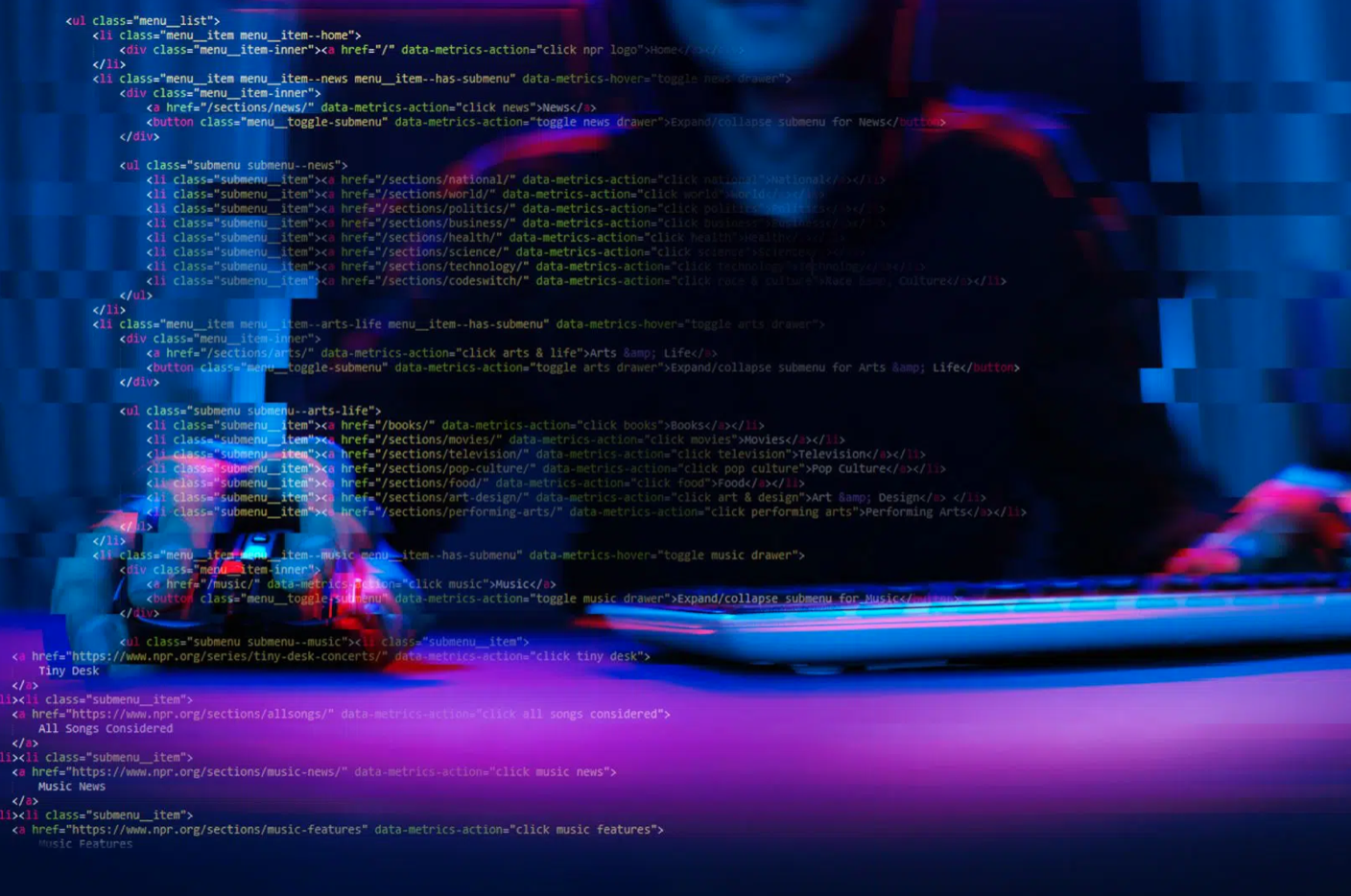 Coste económico del ciberataque
Los ataques cibernéticos a menudo resultan en una pérdida financiera sustancial que surge de:

robo de informacion corporativa
robo de información financiera (es decir, datos bancarios o datos de tarjetas de pago)
robo de dinero
interrupción del comercio (es decir, incapacidad para realizar transacciones en línea)
pérdida de negocio o contrato
Al lidiar con la brecha, las empresas generalmente también incurrirán en costos asociados con la reparación de los sistemas, redes y dispositivos afectados.
Las mejores prácticas para mejorar la seguridad cibernética de las pequeñas empresas
Implementar prácticas de contraseñas seguras
Asegúrese de tener los socios y las plataformas adecuados
01
02
05
03
04
educar a los empleados
Hacer una copia de seguridad de todos los datos periódicamente
Asegure su hardware
01
educar a los empleados
A medida que los ciberdelincuentes evolucionan y se vuelven más inteligentes, es esencial actualizar regularmente a sus empleados sobre los nuevos protocolos. Cuanto más sepan sus empleados sobre los ataques cibernéticos y cómo proteger sus datos, más segura será su empresa.

Envíe recordatorios regulares para no abrir archivos adjuntos o hacer clic en enlaces en correos electrónicos de personas que no conocen o esperan; delinear procedimientos para cifrar información personal o confidencial; y capacite a los empleados para verificar si reciben solicitudes urgentes para emitir pagos inesperados, una estafa común.
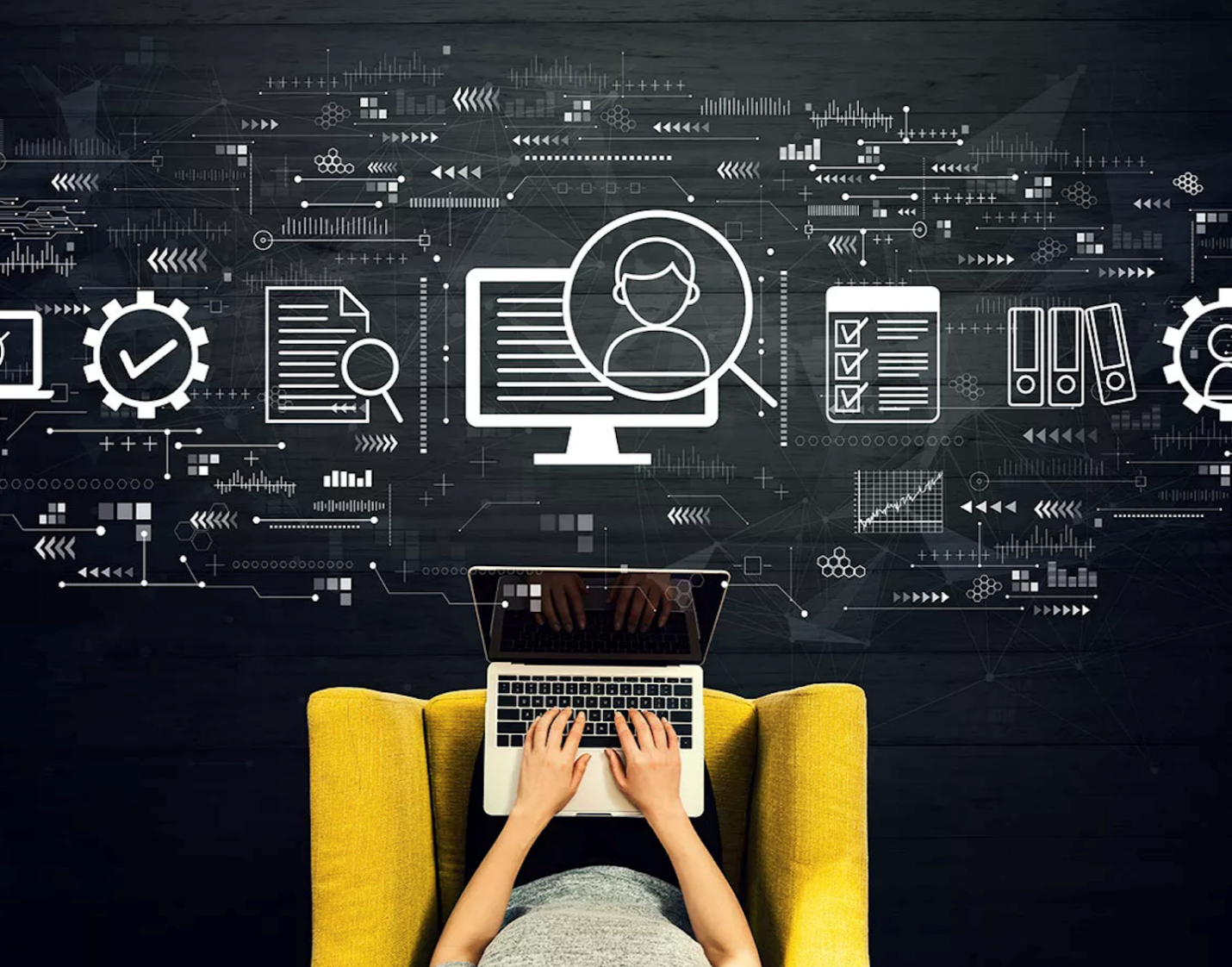 02
Implementar prácticas de contraseñas seguras
Muchas violaciones de datos ocurren debido a contraseñas débiles, robadas o perdidas. En el mundo actual de trabajar desde sus propios dispositivos, es fundamental que todos los dispositivos de los empleados que acceden a la red de la empresa estén protegidos con contraseña. Haga que los empleados cambien sus contraseñas con regularidad al pedirles automáticamente que cambien sus contraseñas cada 60 a 90 días.
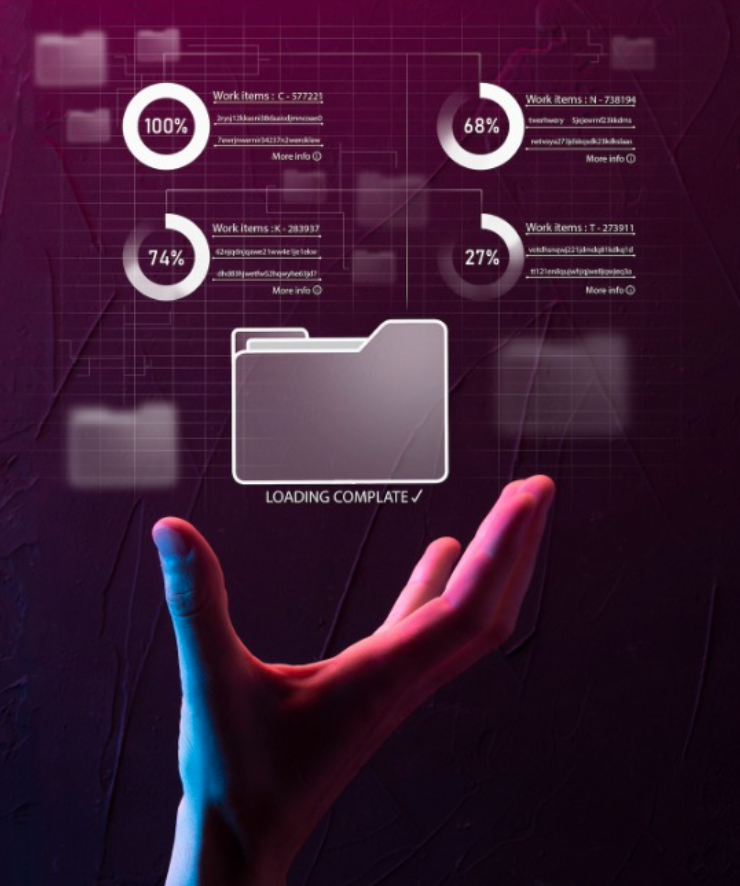 03
Asegúrese de tener los socios y las plataformas adecuados
Su seguridad cibernética es tan buena como la seguridad de las plataformas y los socios de los que depende su negocio. Compruebe lo siguiente:

¿Tiene un WAF (cortafuegos de aplicaciones web) para proteger su sitio?
¿Su plataforma de comercio electrónico cumple con el nivel 1 de PCI-DSS (estándares de seguridad de datos de la industria de tarjetas de pago)? Eso lo protegerá contra violaciones de seguridad de datos digitales en toda su red de pago, no solo en una sola tarjeta.
¿La empresa de alojamiento de su sitio web tiene personal que corrige regularmente las vulnerabilidades de seguridad para reducir la probabilidad de ataques?
Verifique que cada computadora de la empresa tenga instalado un software antivirus. Incluso después de capacitar a los empleados sobre cómo identificar un correo electrónico de phishing, pueden ser susceptibles.
04
Asegure su hardware
Las violaciones de datos también pueden ser causadas por el robo de propiedad física. Si sus servidores, computadoras portátiles, teléfonos celulares u otros dispositivos electrónicos no están protegidos y son fáciles de robar, está corriendo un gran riesgo.

Las cámaras de seguridad y las alarmas ayudarán, pero bloquear físicamente las computadoras y los servidores ayudará aún más. Ya sea que sus empleados trabajen desde casa, en un espacio de coworking o en una oficina tradicional, asegúrese de que entiendan cómo mantener protegidos los equipos de su empresa.
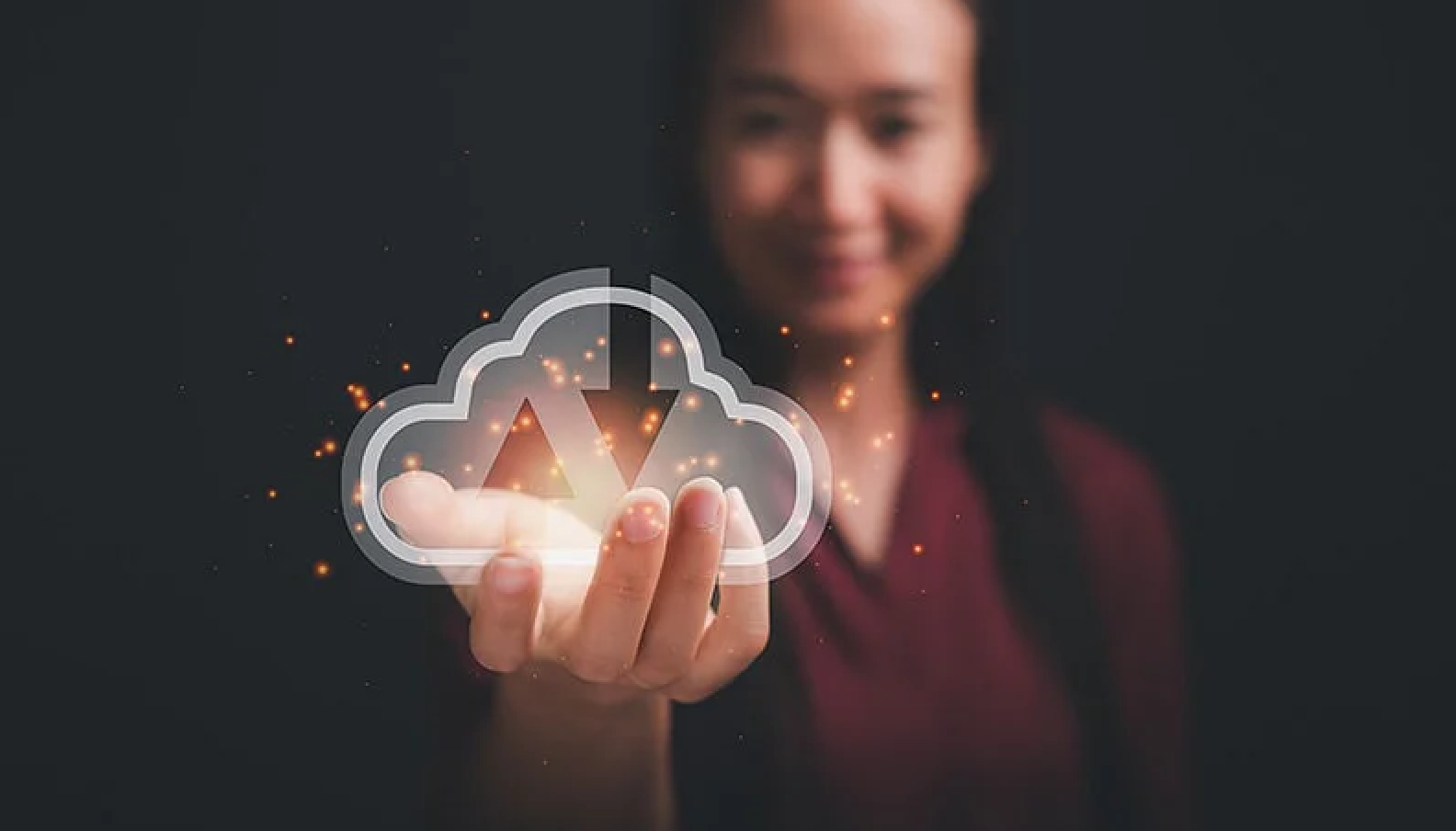 05
Hacer una copia de seguridad de todos los datos periódicamente
No importa qué tan atento esté con sus estrategias de seguridad cibernética, aún pueden ocurrir violaciones de datos. 

La información más importante para respaldar es:
bases de datos
Archivos financieros
archivos de recursos humanos
Archivos de cuentas por cobrar/pagar

Asegúrese también de hacer una copia de seguridad de todos los datos almacenados en una unidad en línea y verifique su copia de seguridad regularmente para asegurarse de que funcione correctamente. Su compañía de seguros también puede proporcionar servicios de gestión de riesgos y consultoría cibernética, así que consulte con su agente o corredor al elegir su cobertura de seguro cibernético. ¡También puede contratar a un experto externo para evaluar los riesgos!
06
Crisis de combustible
El alto precio de la dependencia europea de los combustibles fósiles
La UE ha estado experimentando una de las peores crisis de combustible en la memoria viva. El aumento de los precios de la energía está vinculado predominantemente a los combustibles fósiles, a saber, el petróleo y el gas. El BCE lo llama “ fósilflación ”. Las empresas han advertido que se avecina una "verdadera crisis económica" debido al aumento de los precios de los combustibles. El implacable aumento de los precios del combustible está ejerciendo una enorme presión sobre la economía, poniendo en peligro los puestos de trabajo, el crecimiento y la prosperidad. El crecimiento de los precios de los combustibles repercutirá en el coste del transporte, la calefacción y los materiales. Ya está en marcha una espiral de salarios y precios.

" La clave es energía, energía, energía. Hay una crisis energética, seamos honestos al respecto, los precios de la electricidad son 10 veces los niveles anteriores al Covid, eso es un shock para el sistema"
Thomas Costerg , economista sénior de Pictet Wealth Management.

La inflación ha sido impulsada abrumadoramente por el aumento de los precios de la energía, lo que explica más del 50% del aumento en los precios al consumidor.
Conflictos e inflación que influyen en las cadenas de suministro
Rusia, como el segundo mayor productor mundial de petróleo y gas natural, suministra gran parte del mundo con su energía. La UE, que obtiene el 40 % de su gas natural y el 25 % de su petróleo de Rusia y Asia, depende de Rusia para el suministro.

Dado este papel de peso que juega Rusia en la producción mundial, los precios del petróleo han subido vertiginosamente, dada la incertidumbre provocada por el conflicto entre Rusia y Ucrania. Los precios del petróleo están en niveles no vistos en casi una década. Un largo conflicto en Europa del Este podría aumentar aún más el aumento de los precios del petróleo crudo.

Debido al conflicto entre Rusia y Ucrania, los productos petroquímicos rusos están siendo sancionados, lo que a su vez ha hecho subir los precios del mercado. Las cadenas de suministro deberán reconfigurarse en torno a puntos de suministro alternativos donde la producción aún sea viable.
¿Cómo es su plan de acción?
Dado que las interrupciones globales siguen estando siempre presentes, mantenerse al tanto de su cadena de suministro y tener visibilidad de extremo a extremo nunca ha sido más importante. Crear un plan a mediano plazo e identificar posibles problemas desde el principio le permitirá trazar su cadena de suministro y facilitará la reacción más rápida y la toma de decisiones basadas en datos versus tiempo.

A medida que la inflación sigue aumentando, las empresas se ven obligadas a abandonar sus hábitos habituales. ¿Qué medidas puede tomar su empresa para hacer frente a estos desafíos?

Acelerar la transición energética mediante la inversión en medidas de eficiencia energética y en energías renovables es la solución política más eficaz para el actual aumento de la inflación. Si nos tomamos en serio el cumplimiento de los objetivos climáticos para 2030 y 2050, será necesaria una movilización masiva de inversiones verdes.
Las mejores prácticas para mejorar la seguridad cibernética de las pequeñas empresas
Asegúrese de tener los socios y las plataformas adecuados
01
02
05
03
04
educar a los empleados
Implementar prácticas de contraseñas seguras
Hacer una copia de seguridad de todos los datos periódicamente
Asegure su hardware
01
educar a los empleados
A medida que los ciberdelincuentes evolucionan y se vuelven más inteligentes, es esencial actualizar regularmente a sus empleados sobre los nuevos protocolos. Cuanto más sepan sus empleados sobre los ataques cibernéticos y cómo proteger sus datos, más segura será su empresa.

Envíe recordatorios regulares para no abrir archivos adjuntos o hacer clic en enlaces en correos electrónicos de personas que no conocen o esperan; delinear procedimientos para cifrar información personal o confidencial; y capacite a los empleados para verificar si reciben solicitudes urgentes para emitir pagos inesperados, una estafa común.
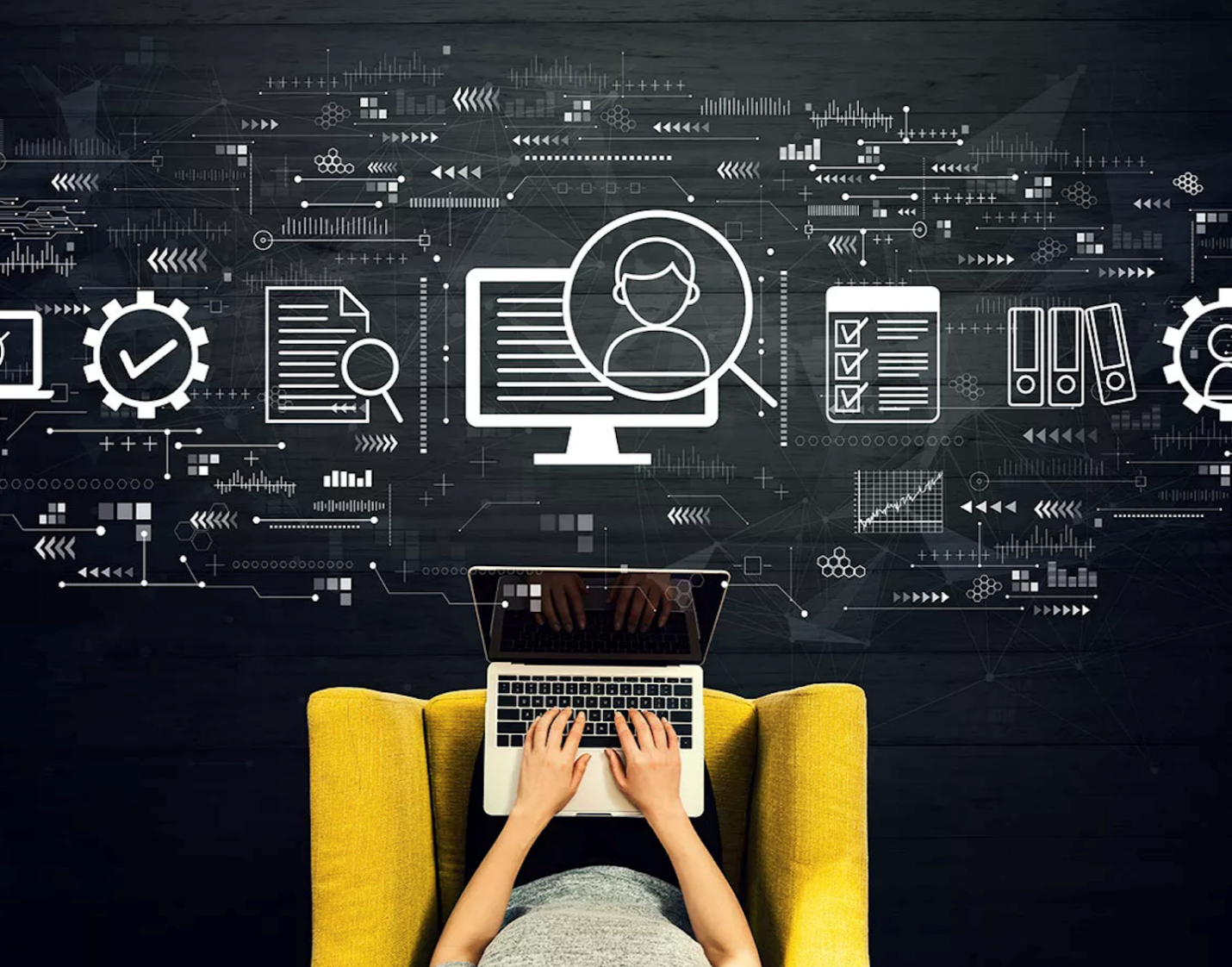 02
Implementar prácticas de contraseñas seguras
Muchas violaciones de datos ocurren debido a contraseñas débiles, robadas o perdidas. En el mundo actual de trabajar desde sus propios dispositivos, es fundamental que todos los dispositivos de los empleados que acceden a la red de la empresa estén protegidos con contraseña. Haga que los empleados cambien sus contraseñas con regularidad al pedirles automáticamente que cambien sus contraseñas cada 60 a 90 días.
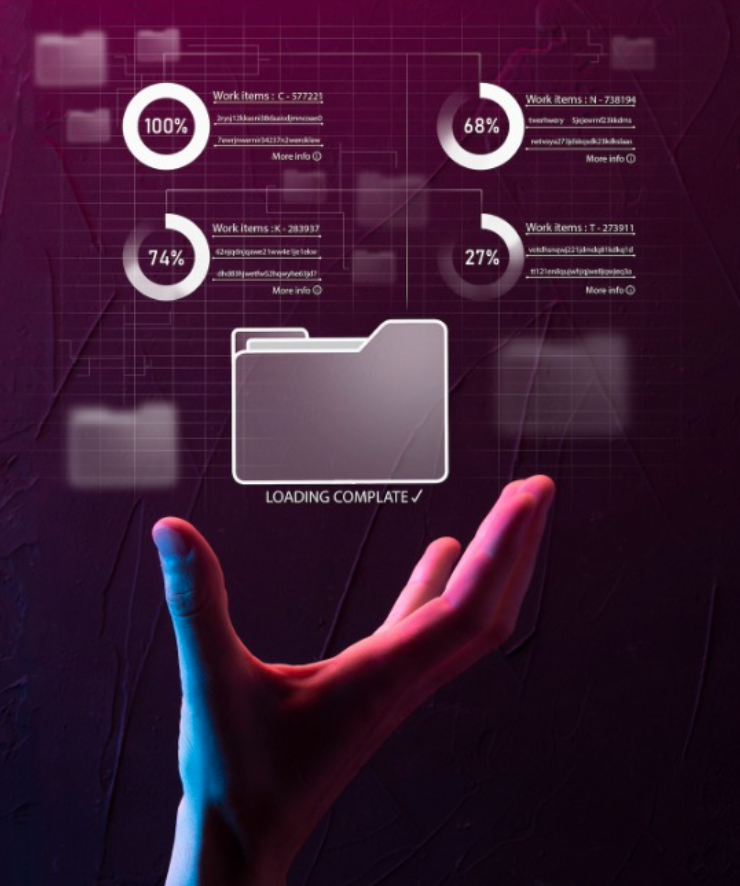 03
Asegúrese de tener los socios y las plataformas adecuados
Su seguridad cibernética es tan buena como la seguridad de las plataformas y los socios de los que depende su negocio. Compruebe lo siguiente:
¿Tiene un WAF (cortafuegos de aplicaciones web) para proteger su sitio?
¿Su plataforma de comercio electrónico cumple con el nivel 1 de PCI-DSS (estándares de seguridad de datos de la industria de tarjetas de pago)? Eso lo protegerá contra violaciones de seguridad de datos digitales en toda su red de pago, no solo en una sola tarjeta.
¿La empresa de alojamiento de su sitio web tiene personal que corrige regularmente las vulnerabilidades de seguridad para reducir la probabilidad de ataques?
Verifique que cada computadora de la empresa tenga instalado un software antivirus. Incluso después de capacitar a los empleados sobre cómo identificar un correo electrónico de phishing, pueden ser susceptibles.
04
Asegure su hardware
Las violaciones de datos también pueden ser causadas por el robo de propiedad física. Si sus servidores, computadoras portátiles, teléfonos celulares u otros dispositivos electrónicos no están protegidos y son fáciles de robar, está corriendo un gran riesgo.

Las cámaras de seguridad y las alarmas ayudarán, pero bloquear físicamente las computadoras y los servidores ayudará aún más. Ya sea que sus empleados trabajen desde casa, en un espacio de coworking o en una oficina tradicional, asegúrese de que entiendan cómo mantener protegidos los equipos de su empresa.
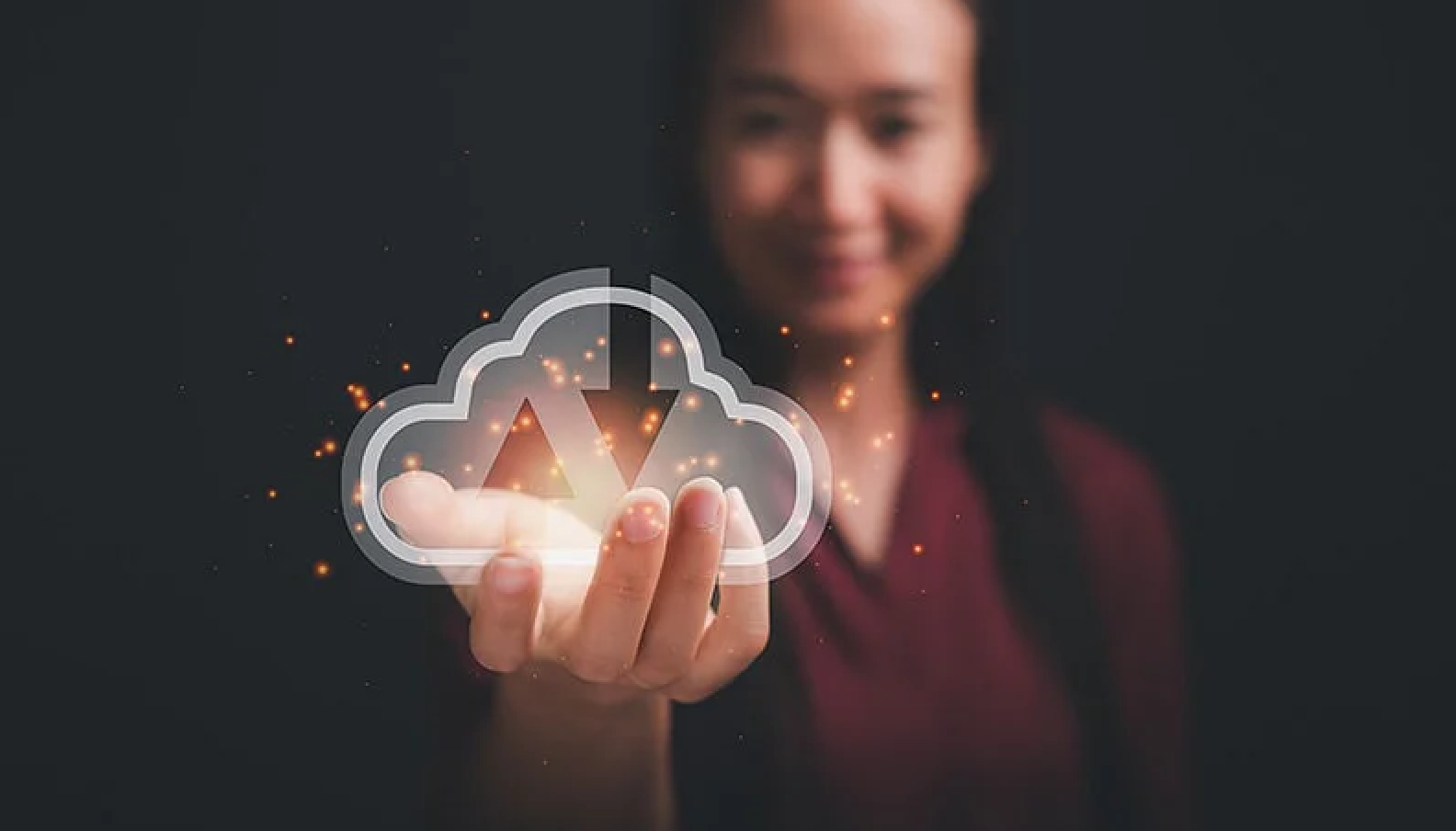 05
Hacer una copia de seguridad de todos los datos periódicamente
No importa qué tan atento esté con sus estrategias de seguridad cibernética, aún pueden ocurrir violaciones de datos. 

La información más importante para respaldar es:
bases de datos
Archivos financieros
archivos de recursos humanos
Archivos de cuentas por cobrar/pagar

Asegúrese también de hacer una copia de seguridad de todos los datos almacenados en una unidad en línea y verifique su copia de seguridad regularmente para asegurarse de que funcione correctamente. Su compañía de seguros también puede proporcionar servicios de gestión de riesgos y consultoría cibernética, así que consulte con su agente o corredor al elegir su cobertura de seguro cibernético. ¡También puede contratar a un experto externo para evaluar los riesgos!
06
Crisis de combustible
El alto precio de la dependencia europea de los combustibles fósiles
La UE ha estado experimentando una de las peores crisis de combustible en la memoria viva. El aumento de los precios de la energía está vinculado predominantemente a los combustibles fósiles, a saber, el petróleo y el gas. El BCE lo llama “ fósilflación ”. Las empresas han advertido que se avecina una "verdadera crisis económica" debido al aumento de los precios de los combustibles. El implacable aumento de los precios del combustible está ejerciendo una enorme presión sobre la economía, poniendo en peligro los puestos de trabajo, el crecimiento y la prosperidad. El crecimiento de los precios de los combustibles repercutirá en el coste del transporte, la calefacción y los materiales. Ya está en marcha una espiral de salarios y precios.

" La clave es energía, energía, energía. Hay una crisis energética, seamos honestos al respecto, los precios de la electricidad son 10 veces los niveles anteriores al Covid, eso es un shock para el sistema"
Thomas Costerg , economista sénior de Pictet Wealth Management.

La inflación ha sido impulsada abrumadoramente por el aumento de los precios de la energía, lo que explica más del 50% del aumento en los precios al consumidor.
Conflictos e inflación que influyen en las cadenas de suministro
Rusia, como el segundo mayor productor mundial de petróleo y gas natural, suministra gran parte del mundo con su energía. La UE, que obtiene el 40 % de su gas natural y el 25 % de su petróleo de Rusia y Asia, depende de Rusia para el suministro.

Dado este papel de peso que juega Rusia en la producción mundial, los precios del petróleo han subido vertiginosamente, dada la incertidumbre provocada por el conflicto entre Rusia y Ucrania. Los precios del petróleo están en niveles no vistos en casi una década. Un largo conflicto en Europa del Este podría aumentar aún más el aumento de los precios del petróleo crudo.

Debido al conflicto entre Rusia y Ucrania, los productos petroquímicos rusos están siendo sancionados, lo que a su vez ha hecho subir los precios del mercado. Las cadenas de suministro deberán reconfigurarse en torno a puntos de suministro alternativos donde la producción aún sea viable.
¿Cómo es su plan de acción?
Dado que las interrupciones globales siguen estando siempre presentes, mantenerse al tanto de su cadena de suministro y tener visibilidad de extremo a extremo nunca ha sido más importante. Crear un plan a mediano plazo e identificar posibles problemas desde el principio le permitirá trazar su cadena de suministro y facilitará la reacción más rápida y la toma de decisiones basadas en datos versus tiempo.

A medida que la inflación sigue aumentando, las empresas se ven obligadas a abandonar sus hábitos habituales. ¿Qué medidas puede tomar su empresa para hacer frente a estos desafíos?

Acelerar la transición energética mediante la inversión en medidas de eficiencia energética y en energías renovables es la solución política más eficaz para el actual aumento de la inflación. Si nos tomamos en serio el cumplimiento de los objetivos climáticos para 2030 y 2050, será necesaria una movilización masiva de inversiones verdes.
07
Enfoques de apoyo de crisis
Cuando se trata de una crisis externa, la estrategia que se utilizará depende de la operación, los activos y las necesidades individuales del negocio.

Sin embargo, hay algunas etapas centrales que toda empresa debe abordar al desarrollar un plan de preparación para crisis externas.
Análisis de impacto comercial (BIA)
Planes de Contingencia
Planes de Continuidad
Análisis de impacto empresarial (BIA)
Antes de comenzar a construir el plan en sí, primero deberá realizar un análisis de impacto comercial. Un BIA busca anticipar los efectos de varios escenarios en un negocio, como pérdida de ventas o aumento de gastos en caso de un desastre natural. Esto le dará los datos fundamentales que necesita para construir su plan de preparación para desastres naturales.

Hay muchas maneras de realizar un análisis de impacto comercial, pero un buen lugar para comenzar es un sencillo cuestionario BIA. Por supuesto, un BIA será un desafío mayor para las empresas más grandes con operaciones más complejas, ya que deberán considerar más factores y consultar a una gama más amplia de expertos para obtener la información necesaria.
Planes de Contingencia
Un plan de contingencia es un plan sobre qué hacer durante la duración de un evento inusual, como un desastre natural. Este plan incluirá los pasos que se tomarán si el evento llega a suceder, así como la asignación de recursos para esa posibilidad.

Ejemplos de planes de contingencia incluyen:

Planificación de rutas de evacuación;
Instalación de equipos de emergencia;
Inversión en fuentes de energía de respaldo;
Planificación de operaciones ajustadas en caso de pérdida de mano de obra;
Seguro que cubre la posible pérdida o daño del inventario o la propiedad;
Desarrollar opciones de trabajo remoto en caso de que la ubicación física se vea comprometida.
Planes de Continuidad
Un plan de continuidad es un plan que da cuenta de las acciones que deben tomarse para que una empresa reanude sus operaciones de la manera más eficiente posible después de un evento inusual.

Ejemplos de medidas del plan de continuidad incluyen:

Asignar fondos adicionales para cosas como PTO de emergencia, reparaciones y reposición de existencias;
Construir relaciones con una variedad de otros negocios y proveedores para acelerar la recuperación del suministro y las operaciones comerciales;
Desarrollar opciones de trabajo remoto en caso de que la ubicación física siga comprometida;
Preparación de medios de transporte alternativos para mercancías.
Desastre natural
Algunas medidas que pueden incluirse en un plan de comunicación de crisis incluyen:

Identificar el equipo de comunicación de crisis;
Invertir en la formación de portavoces para el equipo de comunicación de crisis;
Establecer un sistema de notificaciones;
Preparar declaraciones de tenencia;
Ofreciendo fácil acceso al sistema de notificaciones e información de contacto.
En caso de un desastre natural, lo ideal es que una empresa esté preparada para proporcionar información y actualizaciones a las partes interesadas, como consumidores, partes interesadas, empleados, miembros de la comunidad y funcionarios gubernamentales.

Esta información podría incluir cualquier cosa, desde un cronograma para la devolución esperada del acceso a los servicios hasta un inventario de productos perdidos.
Asistencia y apoyo al empleado
01
02
03
09
05
04
06
07
08
Suministro de transporte;
Proporcionar asistencia financiera directa;
Ofreciendo opciones de trabajo remoto;
Ampliación de la flexibilidad de las horas de trabajo;
Ofreciendo PTO adicional;
Ampliar el acceso a la atención médica;
Ampliar el acceso a la consejería;
Ofreciendo paquetes de atención;
Ofreciendo sus instalaciones como una vía para refugiarse en el lugar.
En caso de una crisis de fuentes externas, sus empleados podrían verse afectados negativamente en una amplia variedad de formas, incluida la pérdida de horas de trabajo, la pérdida de bienes personales y el trauma emocional. Al cuidar a sus empleados durante esta crisis, potencialmente les permitirá hacer mejor su trabajo a largo plazo, ganarse la lealtad de sus empleados y demostrar operaciones comerciales éticas al público. Las opciones para apoyar a sus empleados durante una crisis externa incluyen:
Mitigación de riesgos
01
Mejoras estructurales;
Ajustes basados en auditorías profesionales de riesgos;
actualizaciones de accesibilidad;
Capacitación de empleados para respuesta a emergencias;
Ajustes locales basados en recomendaciones gubernamentales para la prevención de riesgos de crisis/desastres.
La mitigación de peligros se refiere a los pasos que se toman para eliminar los peligros o reducir los daños causados por ellos, especialmente en un escenario específico como un desastre natural. Las medidas de mitigación de riesgos para una empresa pueden incluir pasos como:
02
03
04
05
Priorización de
priorización de riesgos es importante porque le permite determinar cuánto de su grupo de recursos debe dedicarse razonablemente a cada riesgo potencial. Por ejemplo, una empresa en Turquía, Grecia, Albania, Italia y Rumania (los países con el mayor riesgo en Europa) sería inteligente si asignara una parte significativa de su fondo común de recursos a la respuesta ante terremotos, pero probablemente no se beneficiará sustancialmente de los huracanes. preparativos.

Por el contrario, una empresa en Alemania Occidental probablemente debería invertir en un plan de respuesta de floos , pero probablemente no se beneficiará sustancialmente de los preparativos para terremotos.


Como otro ejemplo, sería prudente que una empresa de servicios financieros invirtiera mucho en planes de recuperación ante desastres de TI y, al mismo tiempo, llevara pocos productos físicos por los que tendría que preocuparse de que se dañen. Mientras tanto, sería prudente que una tienda de muebles tomara medidas para proteger su inventario físico.

En resumen, si bien es una buena idea cubrir sus bases, debe priorizar el riesgo según la probabilidad, así como el impacto que tendría en su negocio. La implementación de sistemas de análisis de datos para considerar los riesgos ambientales, de salud y de seguridad puede proporcionar una visión estructurada de los riesgos y cómo deben priorizarse para cualquier negocio.
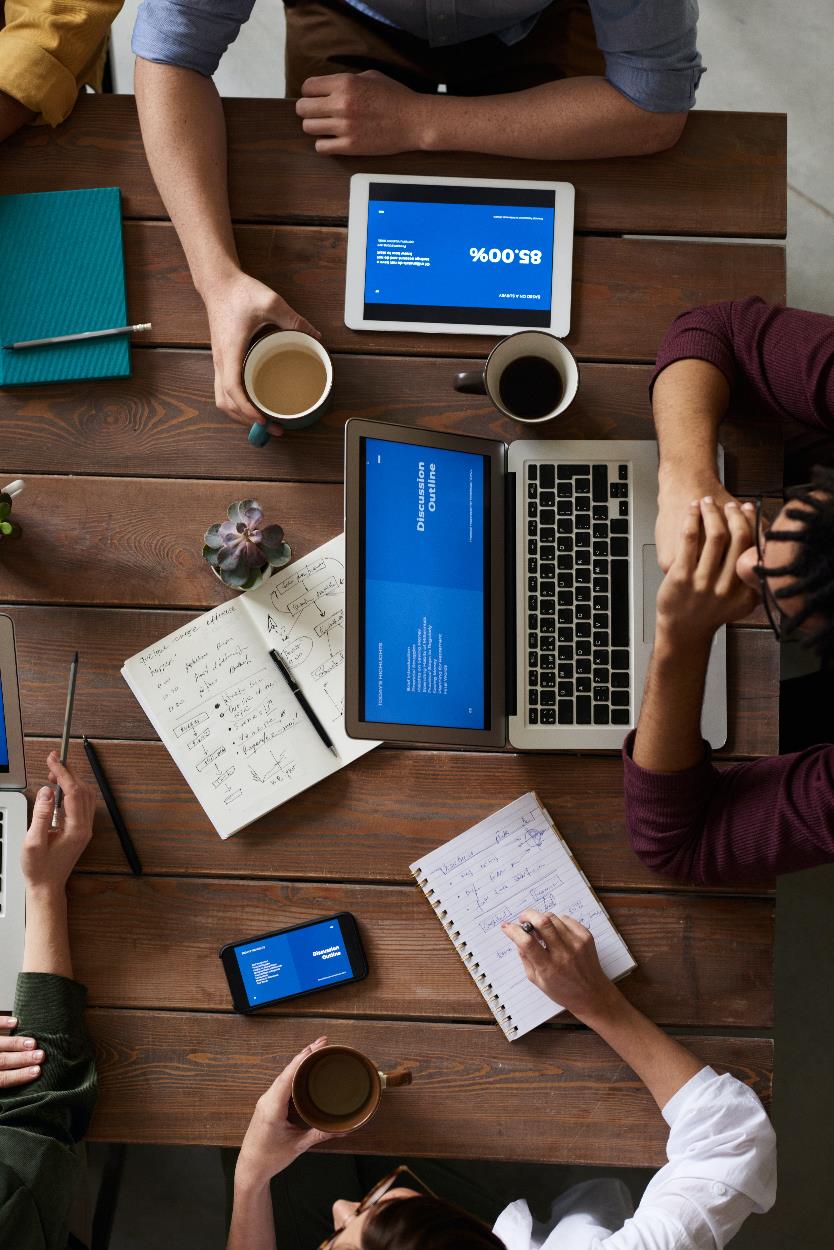 Gestión de riesgos
Un plan de gestión de riesgos identifica, analiza, prioriza y monitorea los riesgos, y establece protocolos para abordar estos riesgos si se presenta la ocasión.

Un plan de gestión de riesgos debe ser un documento vivo que reevalúe los riesgos, proporcione análisis de datos dinámicos y ajuste las estrategias prescritas de forma continua.
Para desarrollar un plan de gestión de riesgos eficaz para el riesgo de crisis externo, debe seguir los siguientes pasos:
Gestión de riesgos
Analizar datos relevantes continuamente para garantizar que todos los procesos y planes estén actualizados y sean apropiados;
Anticipar pérdidas potenciales;
Cree un documento de fácil acceso que describa el plan;
Describir claramente cada riesgo, los daños potenciales asociados con cada riesgo, los protocolos destinados a prevenir ese riesgo y los protocolos para responder a ese riesgo;
Reevalúe y actualice periódicamente su plan de gestión de riesgos.
06
01
Designar un equipo de gestión de riesgos;
Identificar riesgos;
Priorizar los riesgos;
Determinar quién se vería afectado por el evento;
Adquirir e implementar sistemas de información de gestión de riesgos y software de análisis de riesgos para procesar y administrar datos de forma continua;
02
07
03
08
04
09
05
10
Próximo Módulo 3..
UNA CRISIS QUE PROVIENE DE FACTORES INTERNOS
www.facebook.com/SECure.ErasmusProject _ _
www.twitter.com/SECure_Project
www.linkedin.com /empresa/proyecto-seguro/
www. smecrisistoolkit. UE